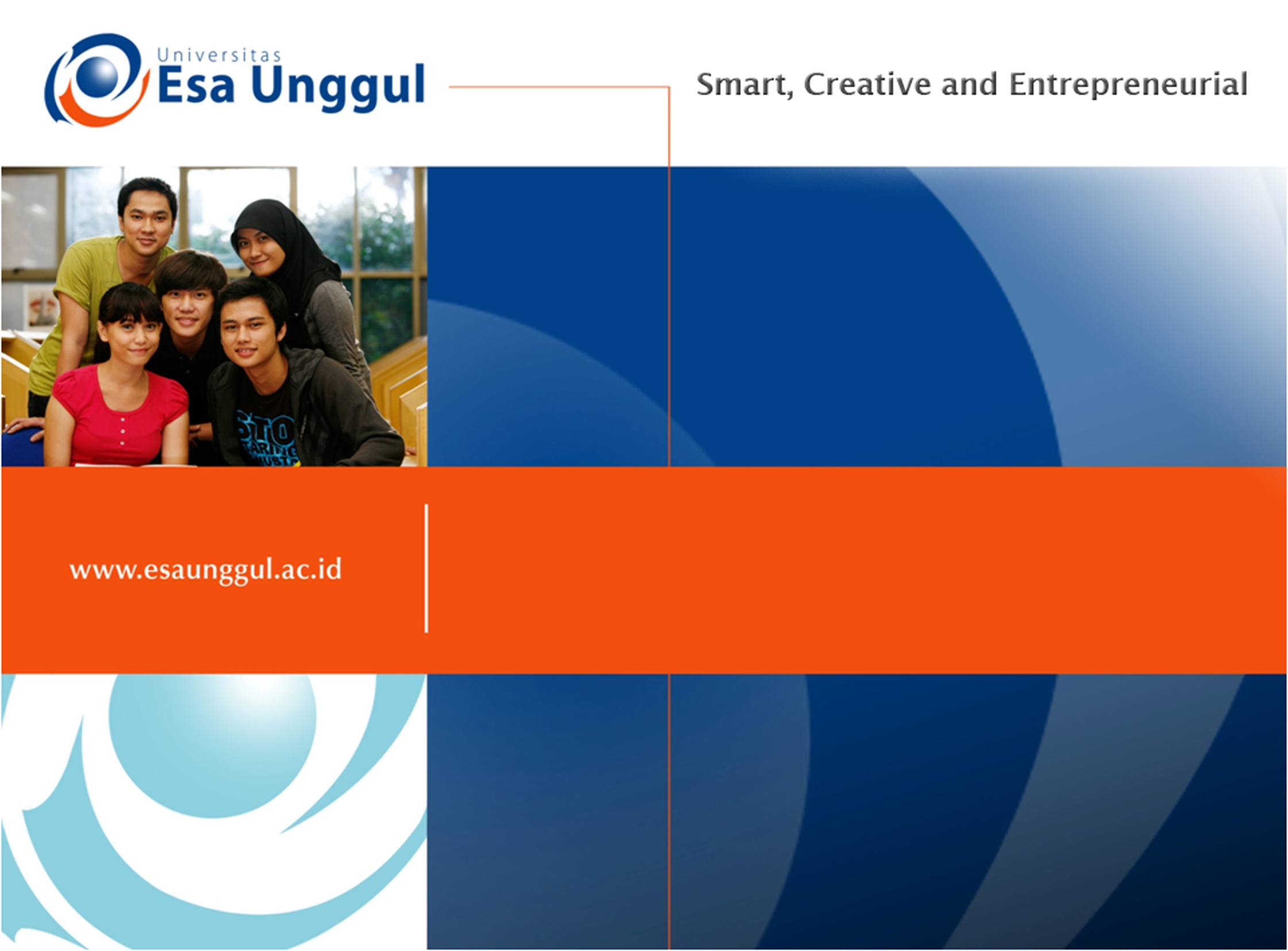 Manajemen Keperawatan 
Pertemuan 3
ANTIA, SKp., M.Kep.
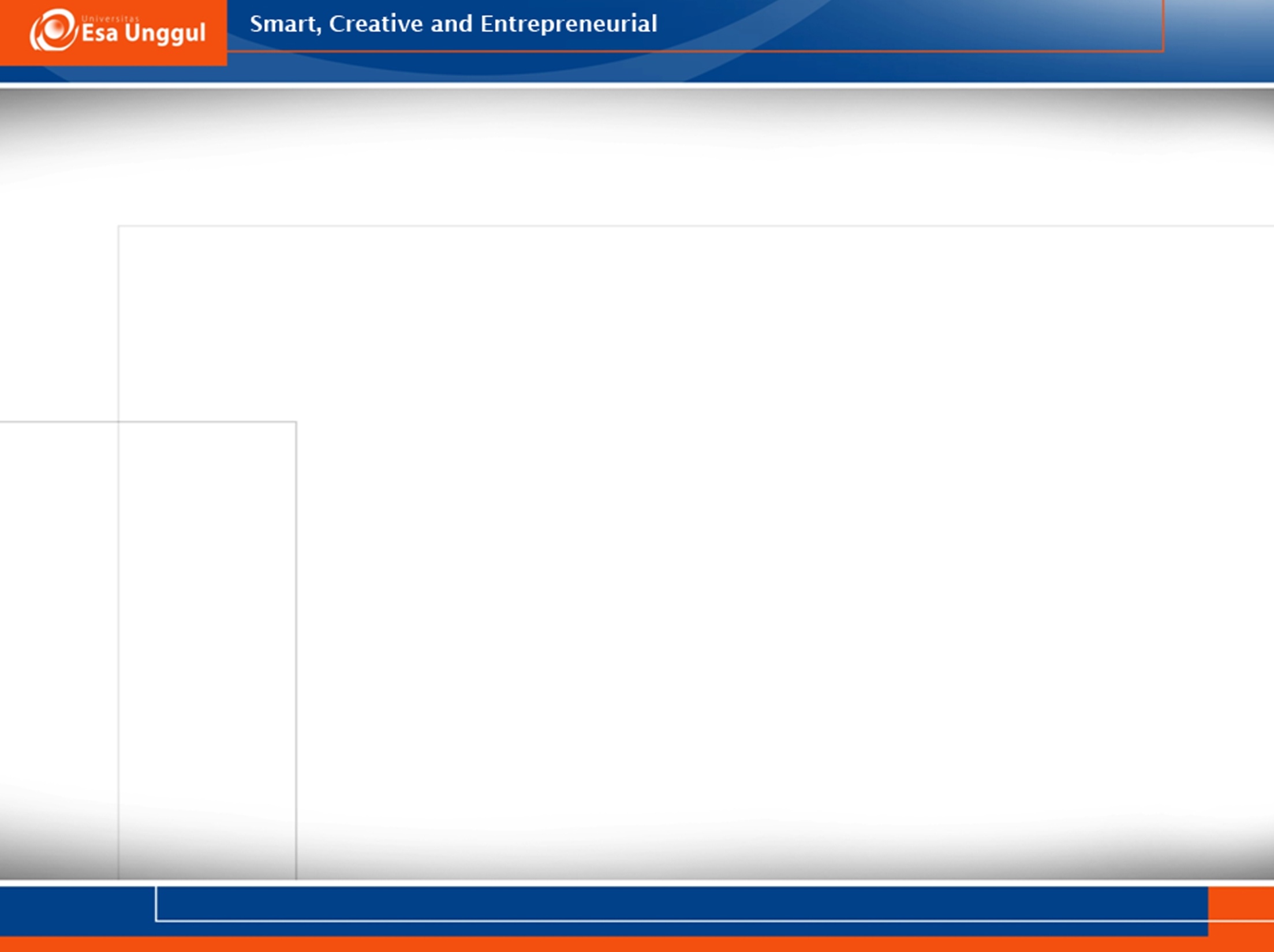 VISI DAN MISI UNIVERSITAS ESA UNGGUL
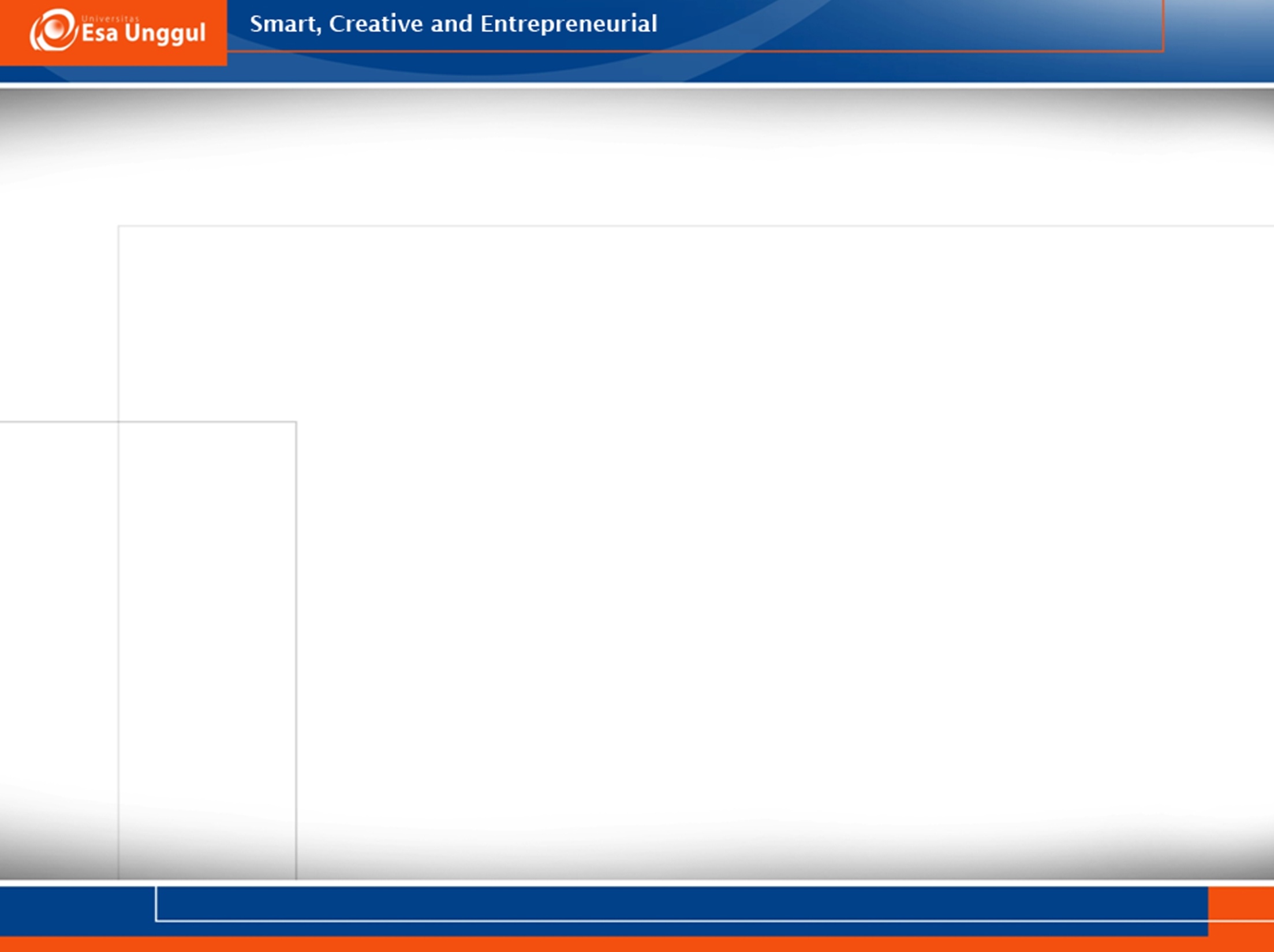 VISI DAN MISI PRODI KEPERAWATAN
Menjadikan pusat pendidikan Ners yang kompeten berbasis intelektualitas, kualitas, dan kewirausahaan dengna keunggulan di bidang nursing home care serta berdaya saing global pada tahun 2020.
Mengembangkan Program Pendidikan Ners dengna keunggulan nursing home care yang berwawasan global dan berbasis ilmu pengetahuan dan teknologi.
Mengembangkan ilmu pengetahuan dan teknologi di bidang keperawatan dengan keunggulan nursing home care melalui kegiatan penelitian/
Menerapkan dan mengembangkan ilmu keperawatan dengan keunggulan nursing home care melaui mengambdian kepada masyarakat.
Menyiapkan sumber daya manusia keperawatan dengan keunggulan nursinghome care yang berdaya saing global dan menciptakan calon pemimpin yang berkarakter bagi bangsa dan negara 
Mengelola sarana dan prasarana yang menunjang program akademik dan profesi keperawatan dengan keunggulan nursinghome care
Berperan aktif dalam menerapkan dan mengembangkan ilmu keperawatan dengan keunggulan nursinghome care yang bermanfaat bagi organisasi profesi, bagi bangsa dan negara Indonesia serta segenap umat manusia
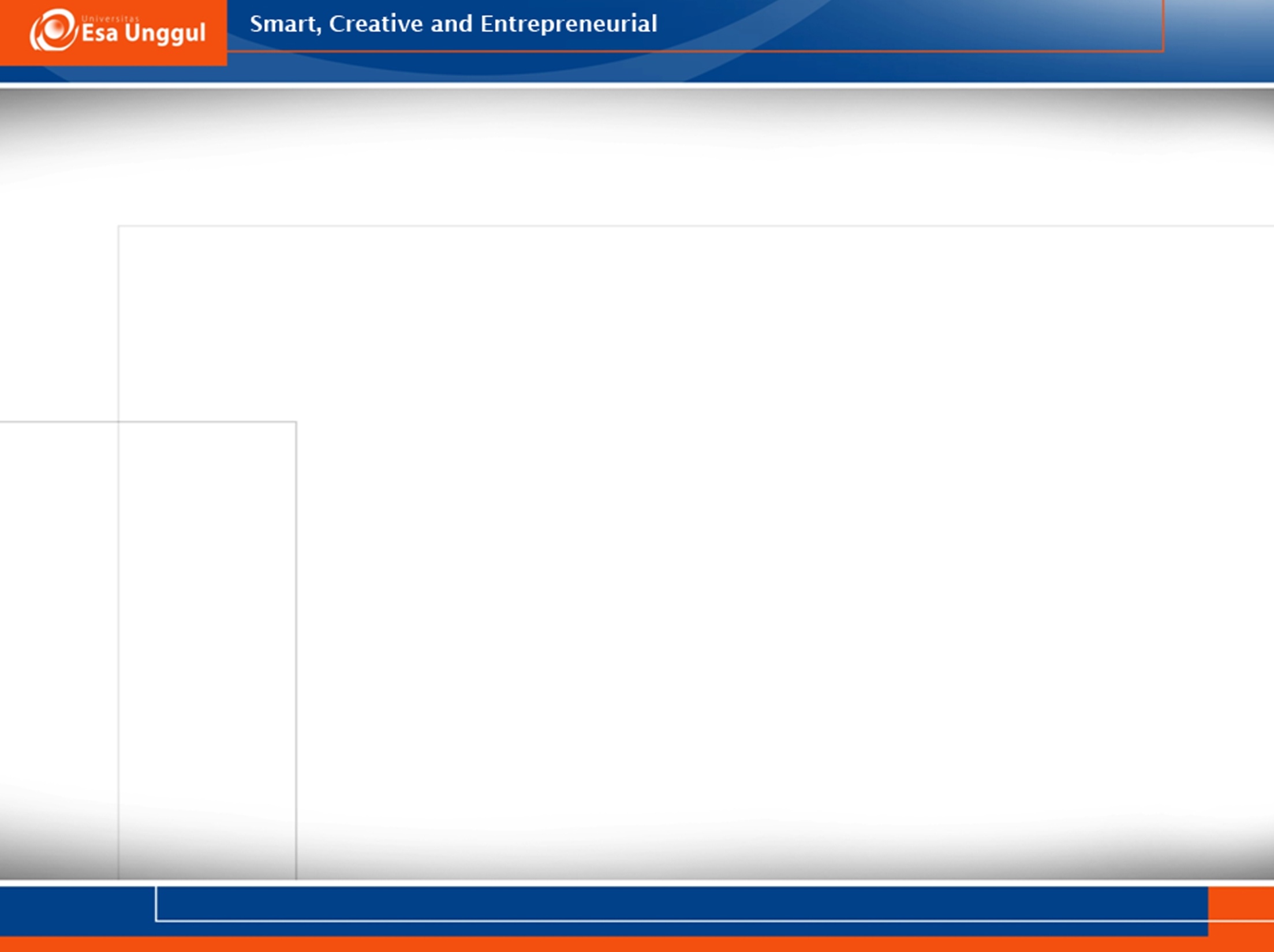 KEMAMPUAN AKHIR YANG DIHARAPKAN
Mahasiswa mampu menyusun perencanaan manajemen keperawatan suatu unit ruang rawat sesuai dengan tahapan penyusunan perencanaan dan standar akreditasi pelayanan
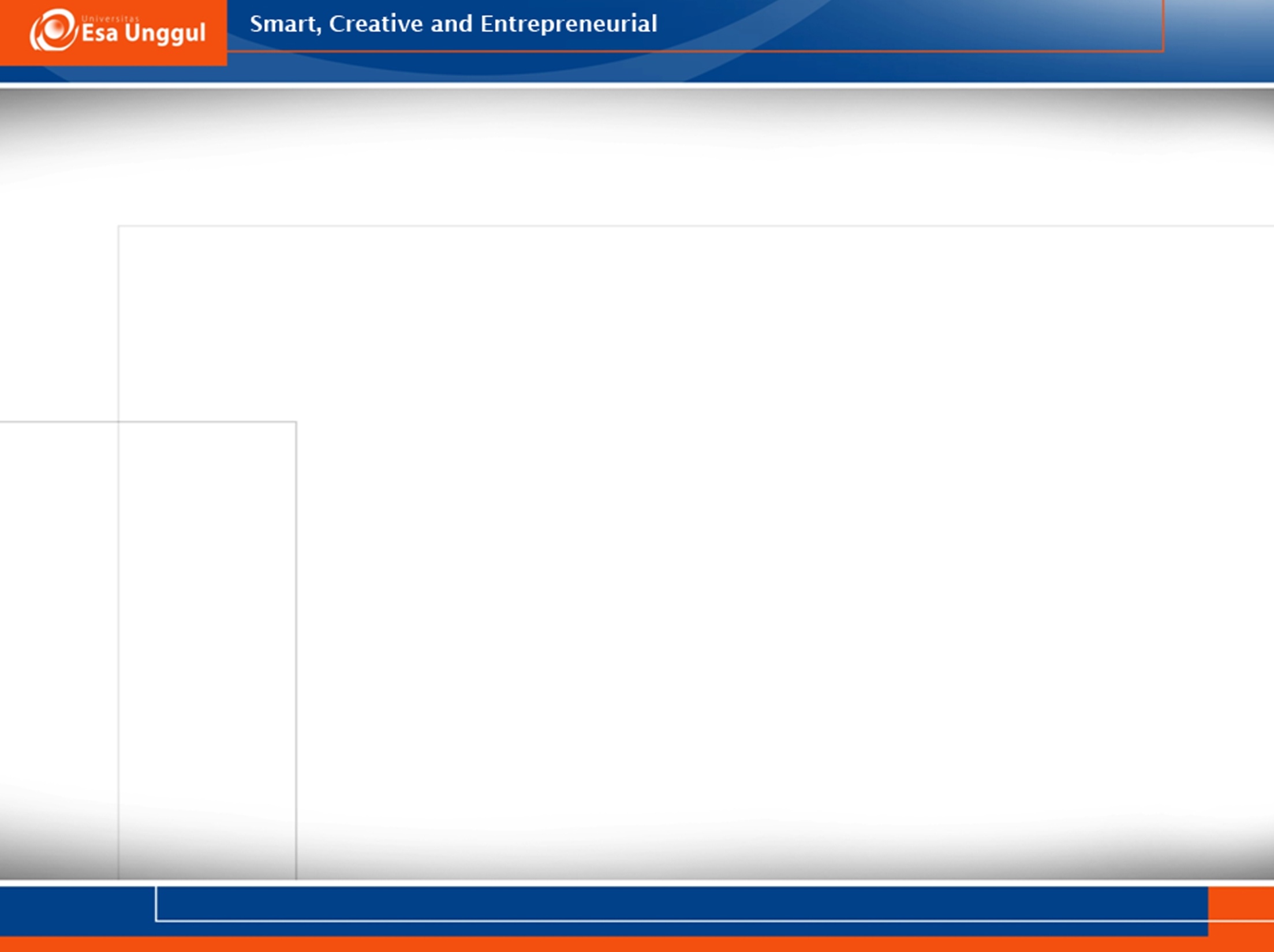 KONSEP MANAJEMEN
Manajemen   merupakan
Proses bekerja
Melalui orang lain
Mencapai tujuan organisasi
Dalam suatu lingkungan yang berubah.

Juga merupakan :
Proses mengumpulkan dan mengorganisir sumber-sumber 
Dalam mencapai tujuan (melalui kerja orla)
Mencerminkan kedinamisan organisasi
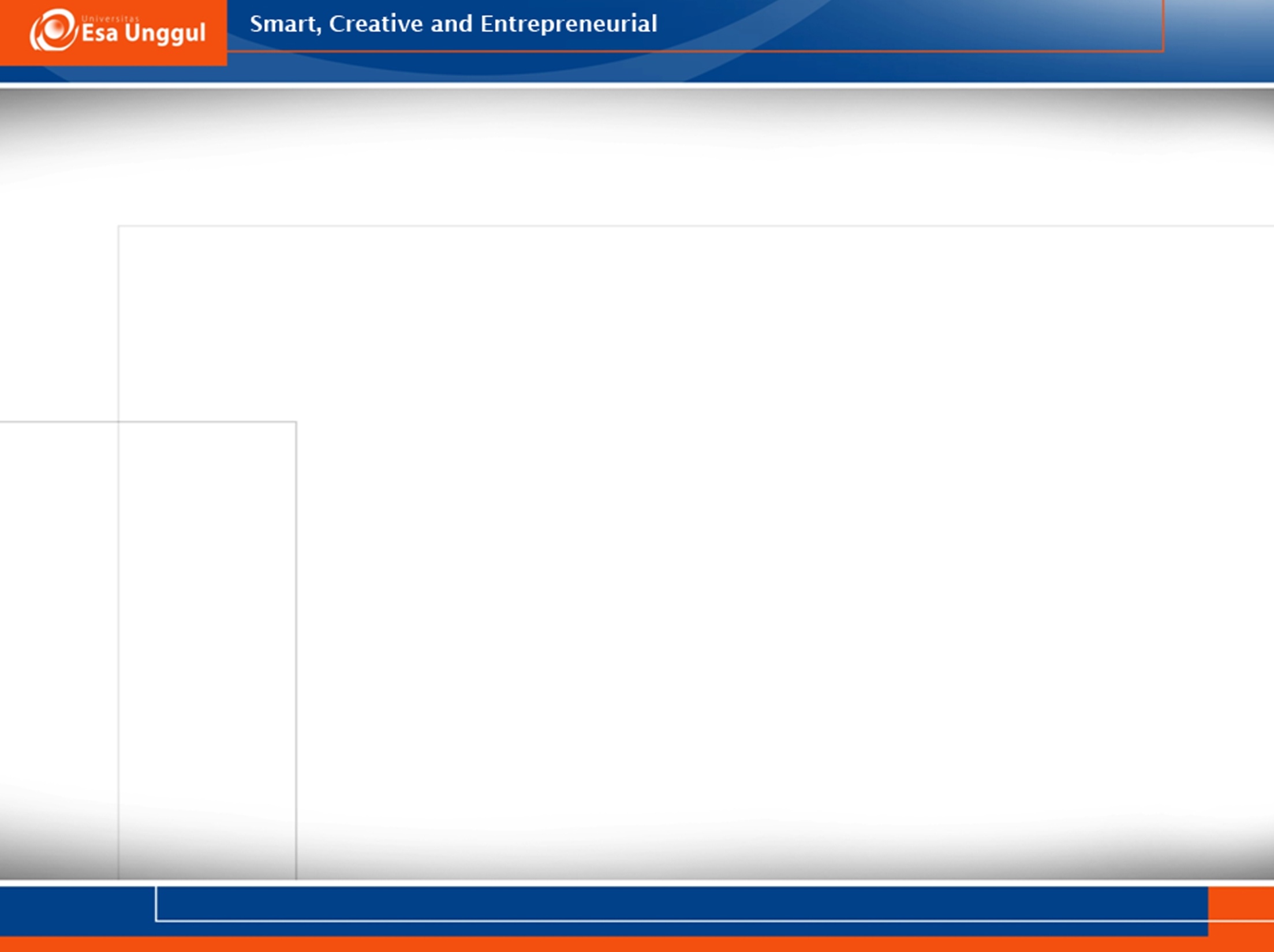 Arah tujuan :
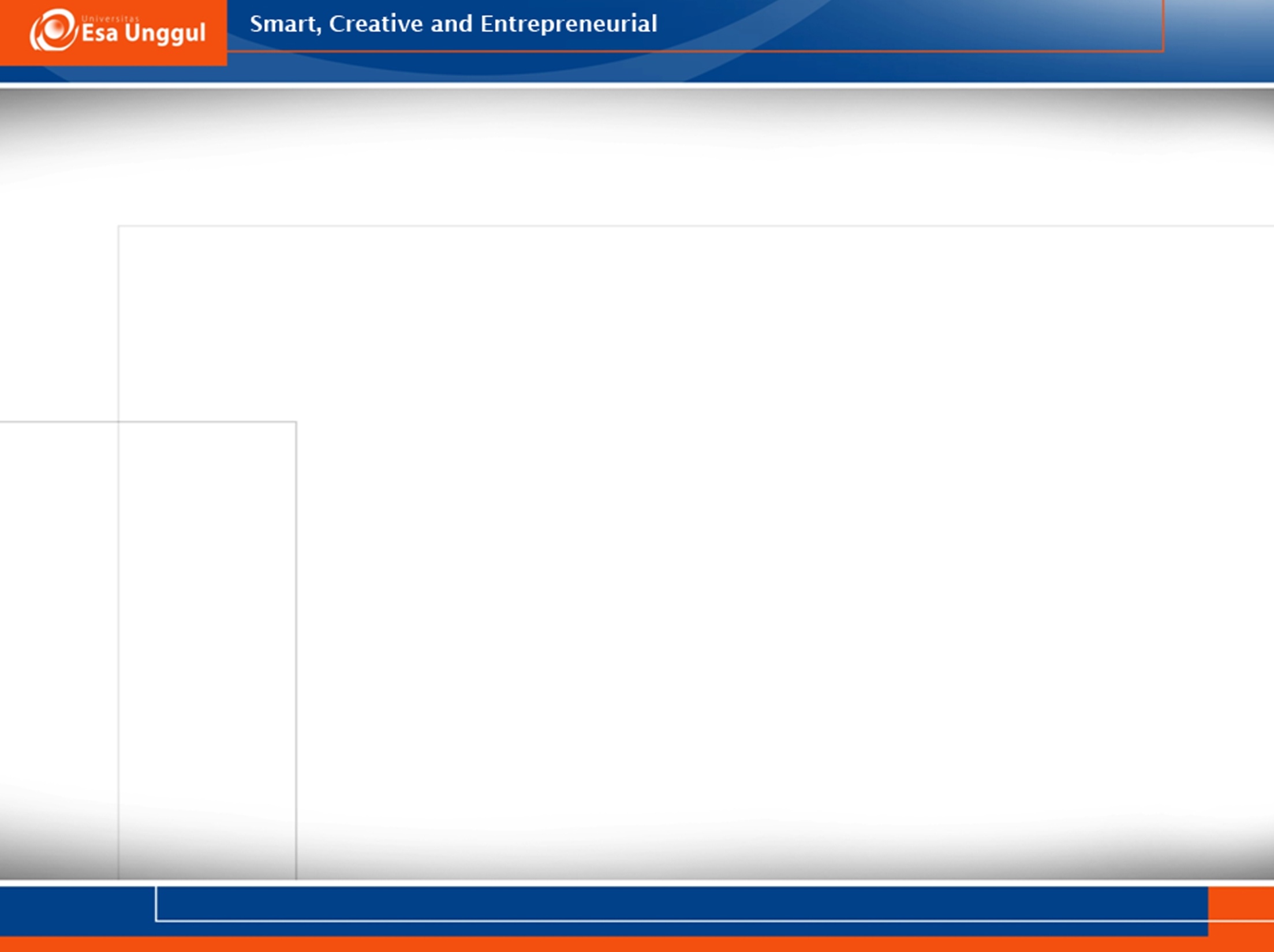 Prinsip Manajemen
Menetapkan tujuan organisasi
Membuat perencanaan
Menggunakan sumber
Memantau pelaksanaan 
 Evaluasi
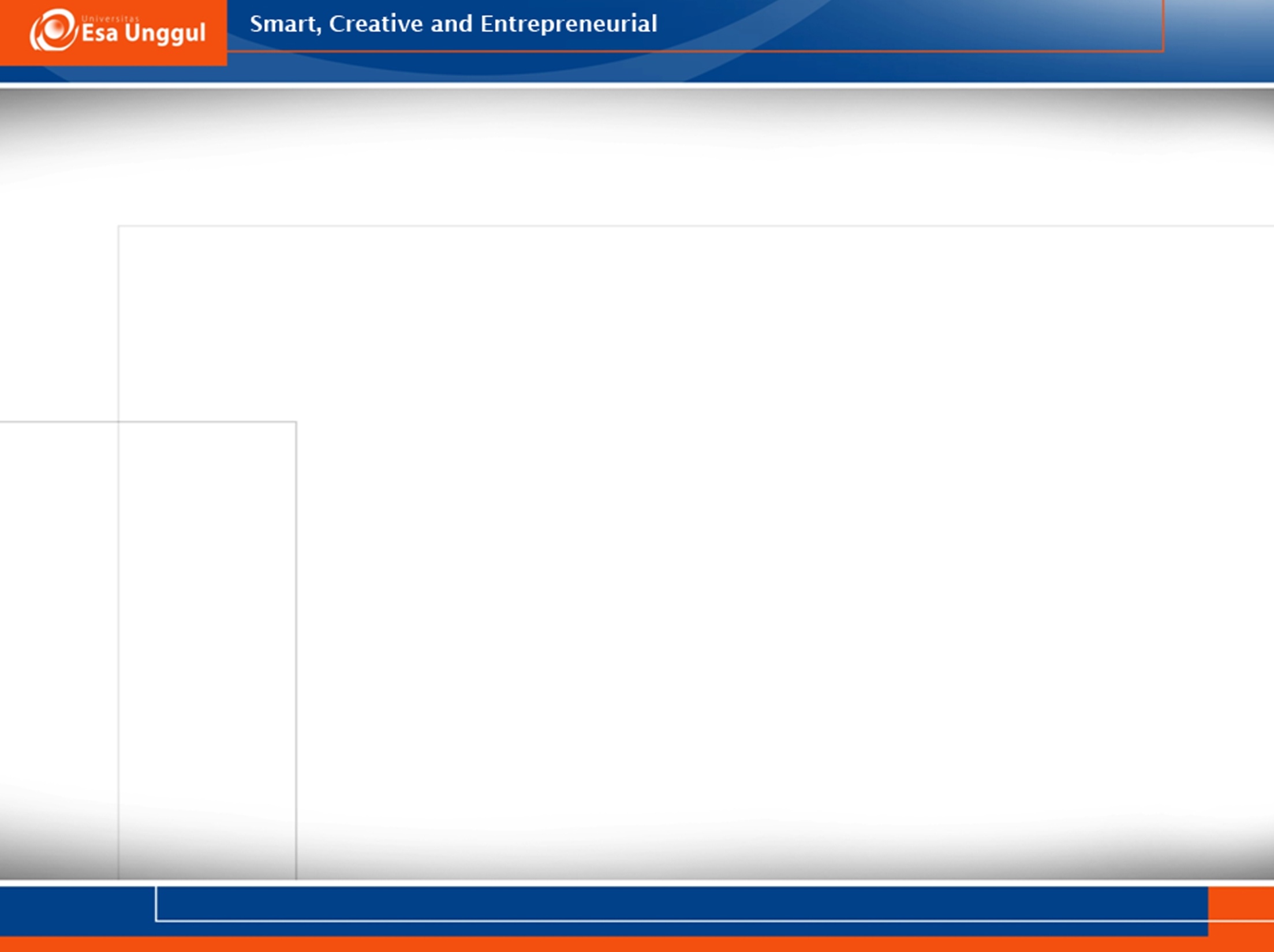 Pendekatan fungsi manajemen
Marquis & Houston, 1998)
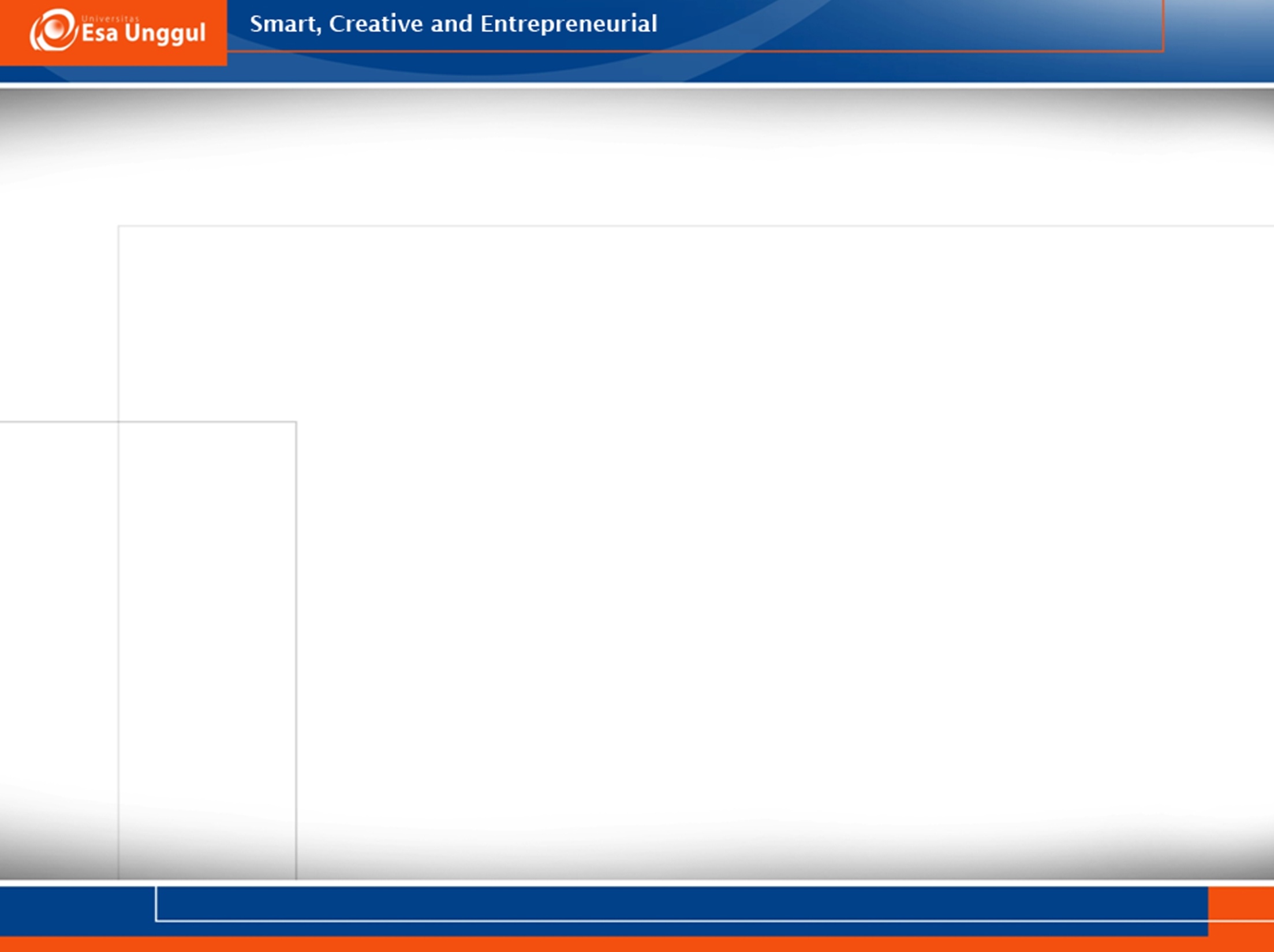 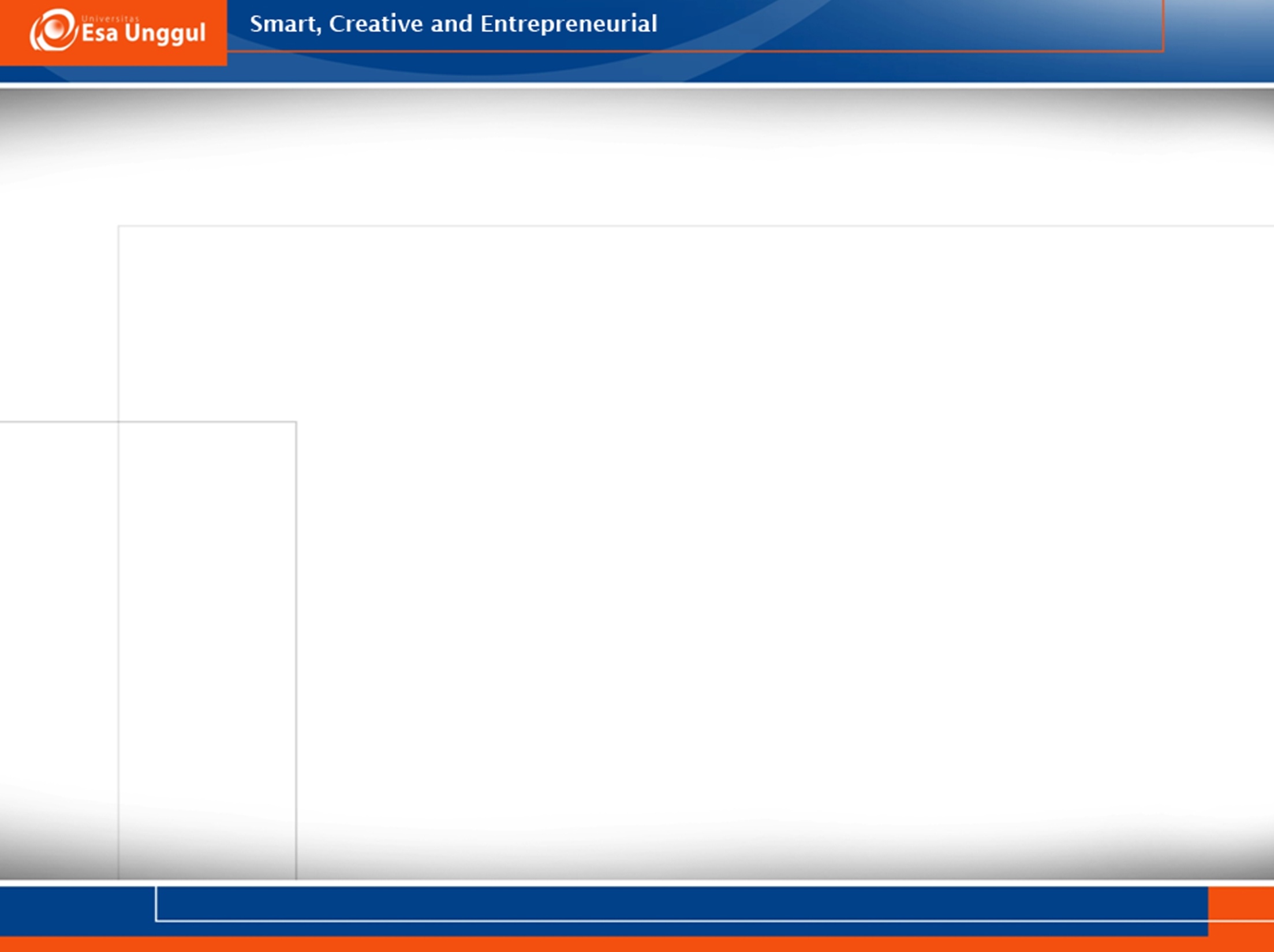 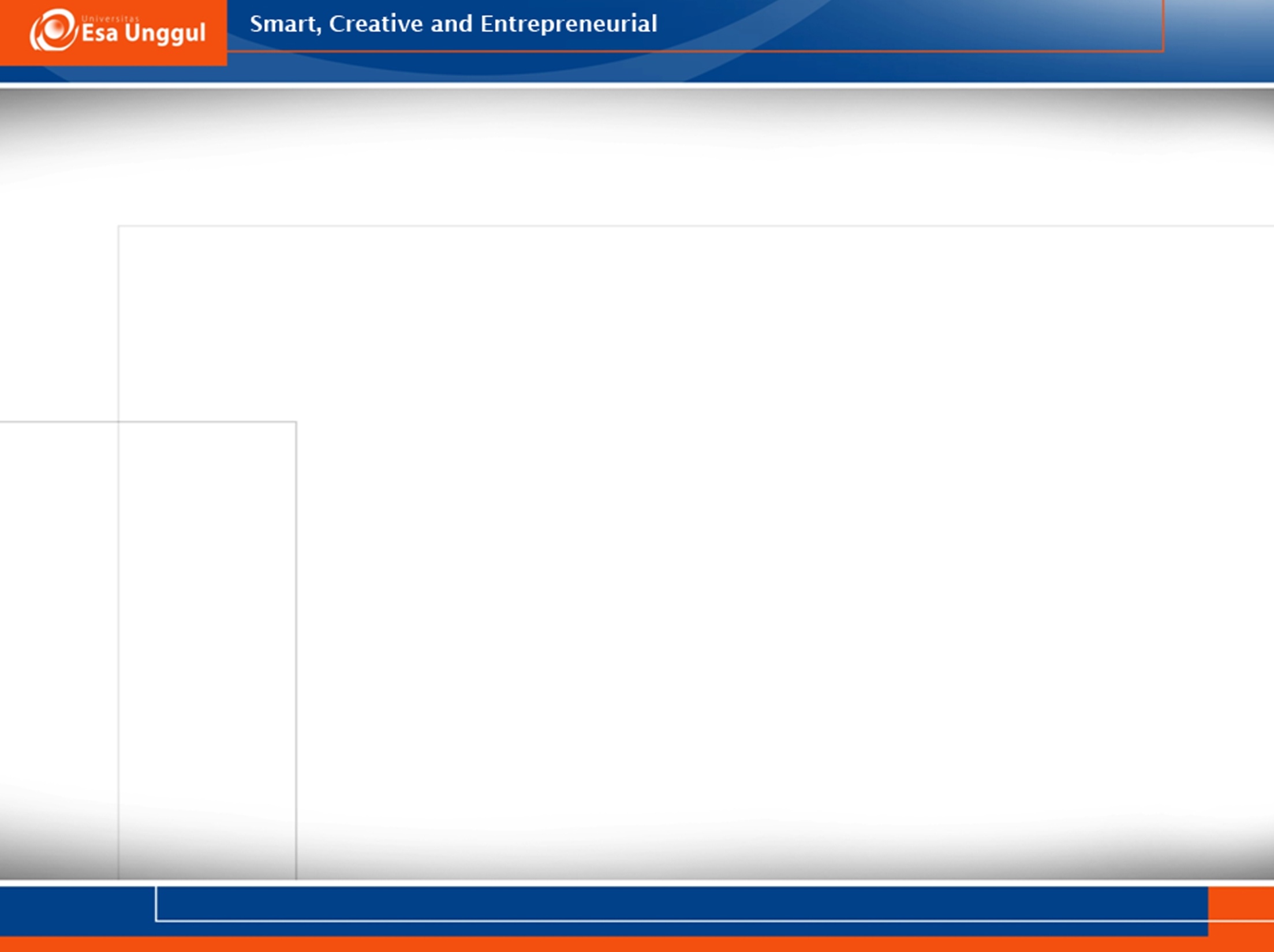 Fungsi perencanaan
Mempersatukan kegiatan  dari seluruh sistem dalam organisasi  kearah pencapaian tujuan bersama (Swanburg,1999)
Diperlukan  Visi, misi, nilai-nilai yang dianut, filosofi dan tujuan  serta strategi
Menurut Gillies (1989) Perencanaan diarahkan  untuk merumuskan misi,visi dan tujuan  yan. Kep >> melibatkan semua unsur dalam organisasi tersebut.
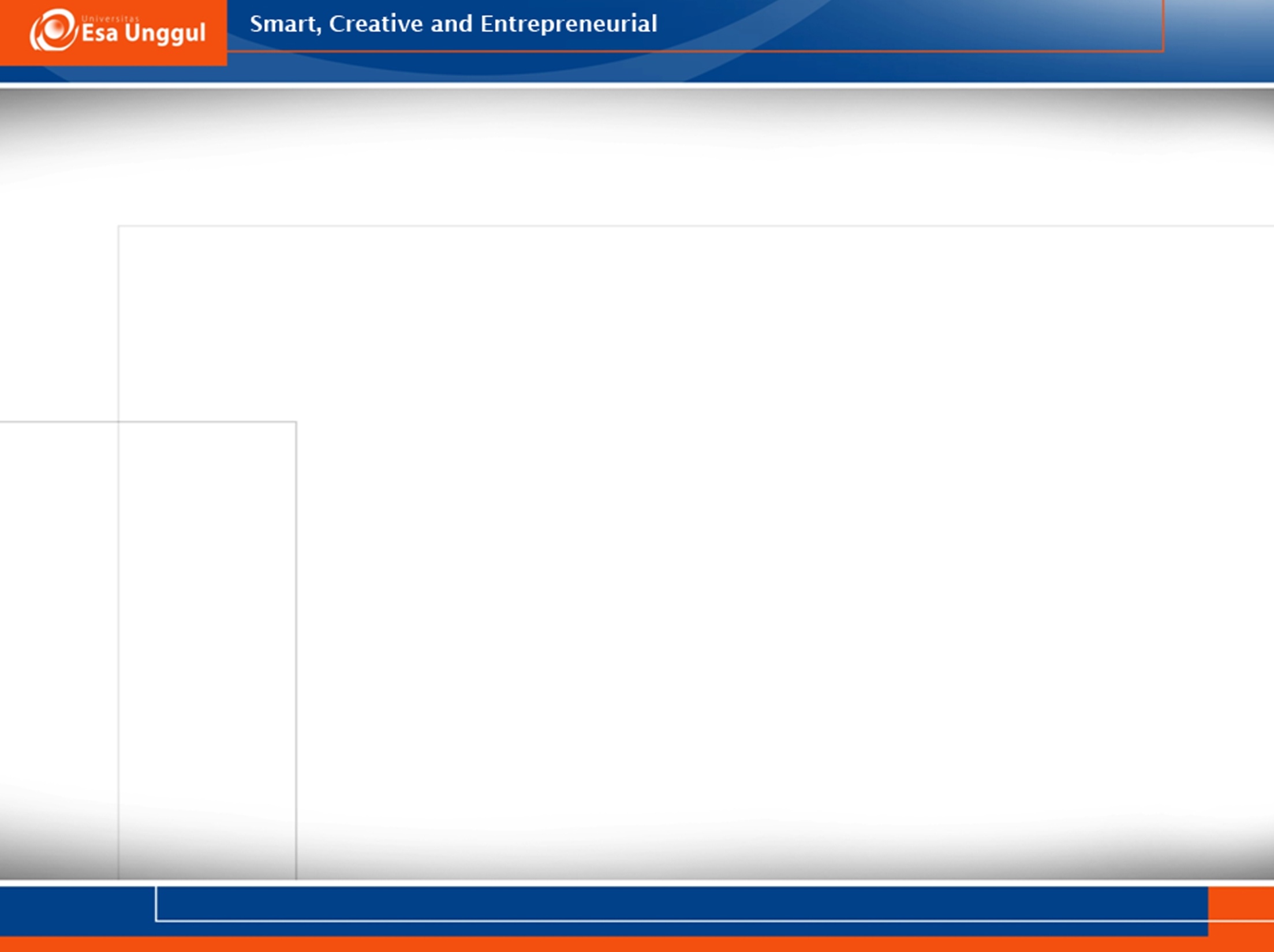 Fungsi Pengorganisasian
Aktifitas yang melibatkan semua sumber daya yg ada  dalam organisasi.
Mengatur >> dapat bekerja sama  kearah tujuan
Meliputi bentuk organisasi, bentuk struktur orgn. Uraian tugas jbtn. Struktural dan fungsional, pembuatan sistem evaluasi serta pemberdayaan sistem kerja tim dan kelompok (Gillies,1989)
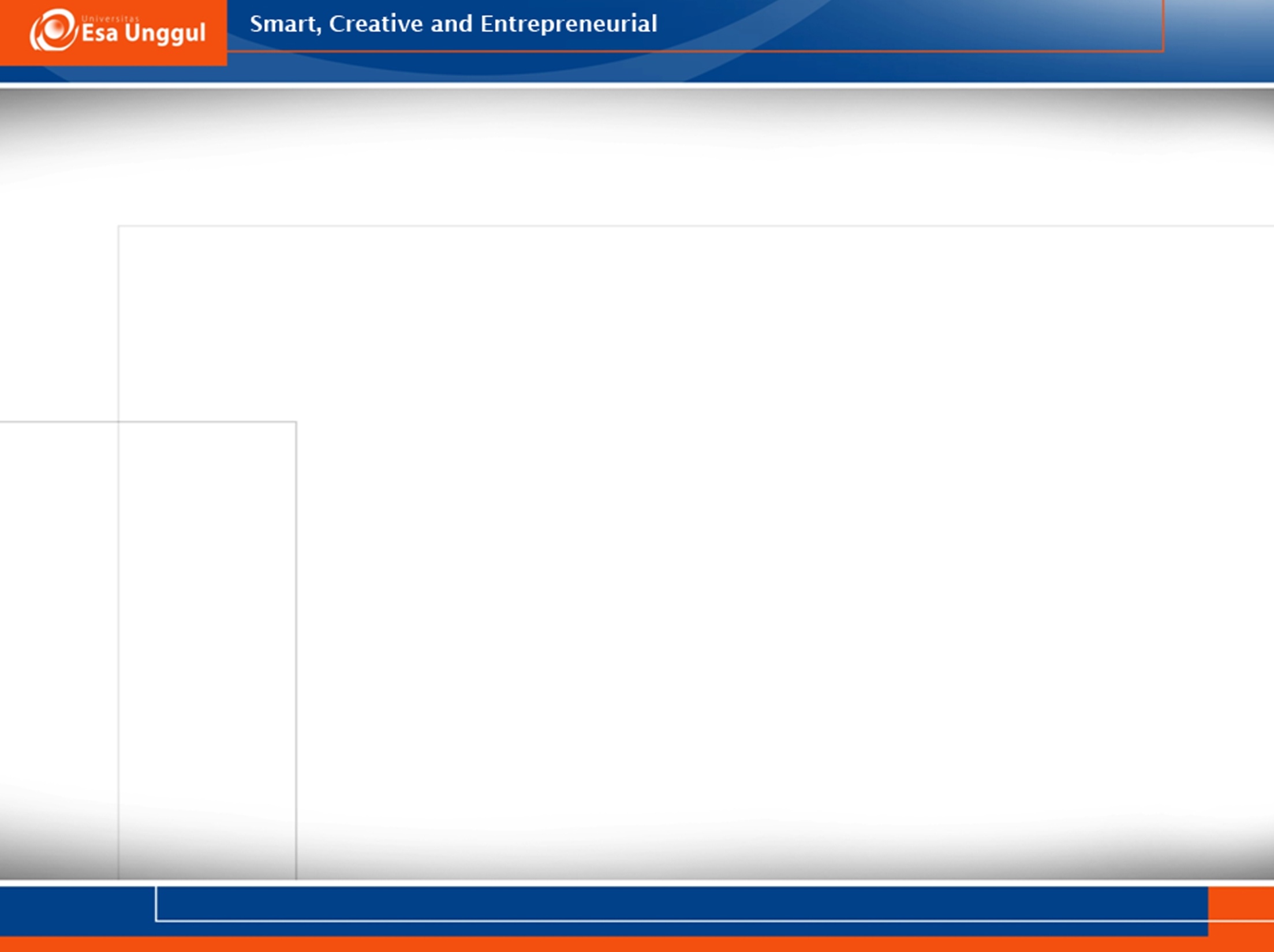 Fungsi pengarahan
Melaksanakan fungsi-fungsi kepemimpinan : mengatur, mengarahkan dan memaksimalkan SDM >> tujuan orgn. Tercapai (Gillies, 1989)
Tercermin dalam : aktivitas penggunaan kekuasaan, pemecahan masalah, pengambilan keputusan, komunikasi, manajemen konflik, kegiatan memotivasi staf
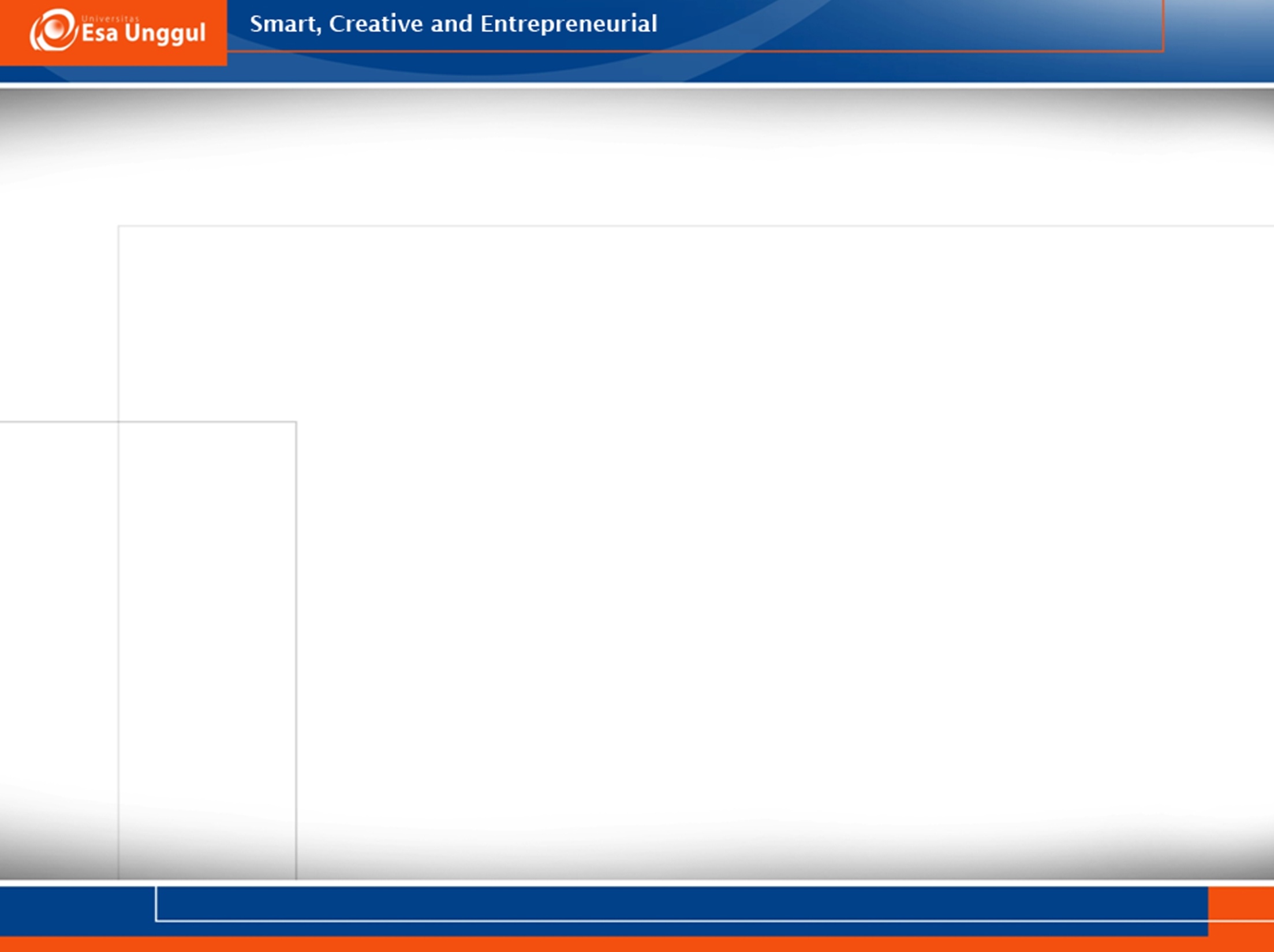 Fungsi Pengendalian
Mengumpulkan umpan balik dari hasil pelaksanaan
Secara berkala menindak lanjuti untuk membandingkan hasil dengan perencanaan
Meliputi : Kendali mutu, Penilaian prestasi kerja, penegakan disiplin,merupakan, audit, pola hub. Kerja  atasan bawahan.
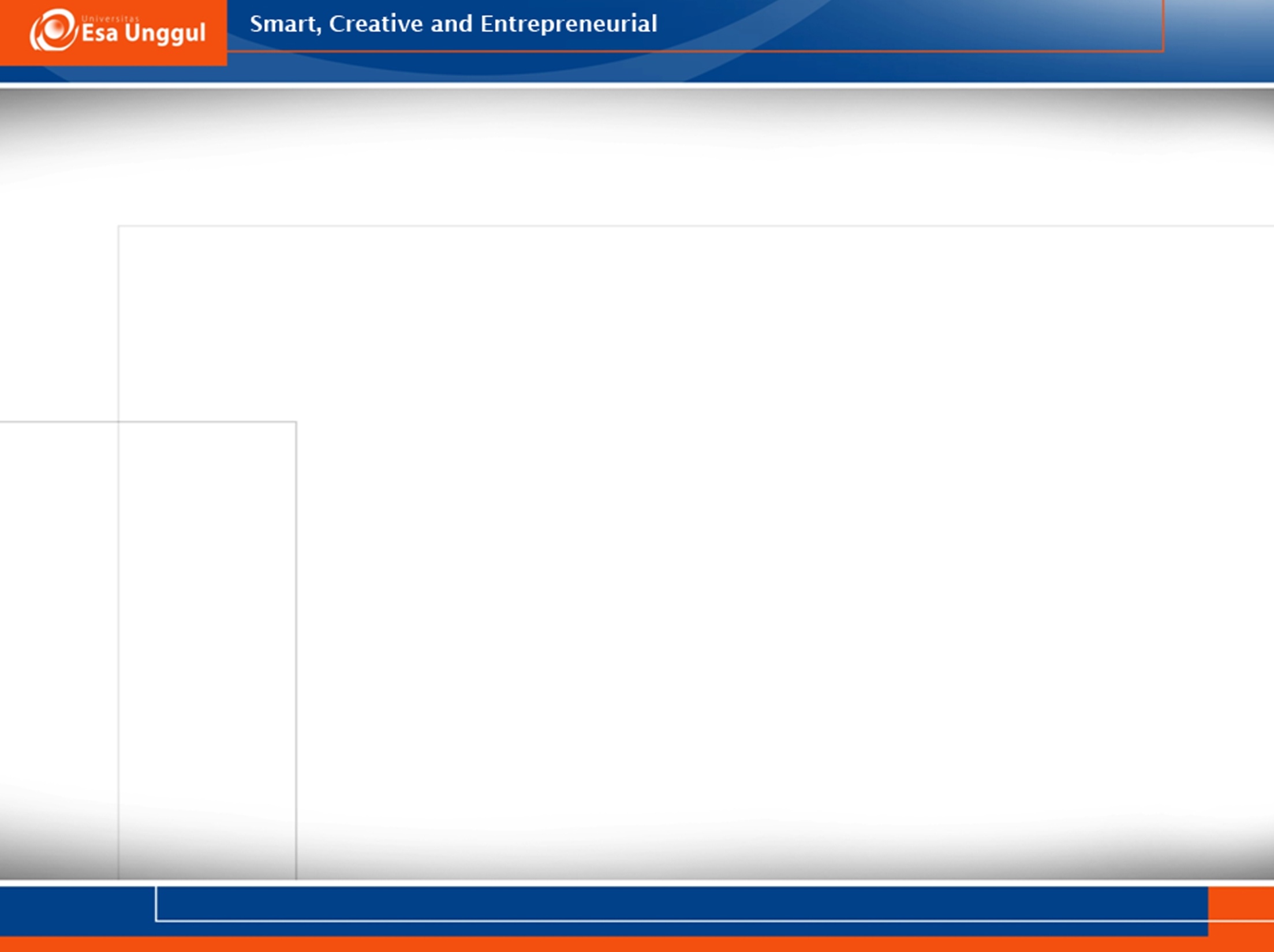 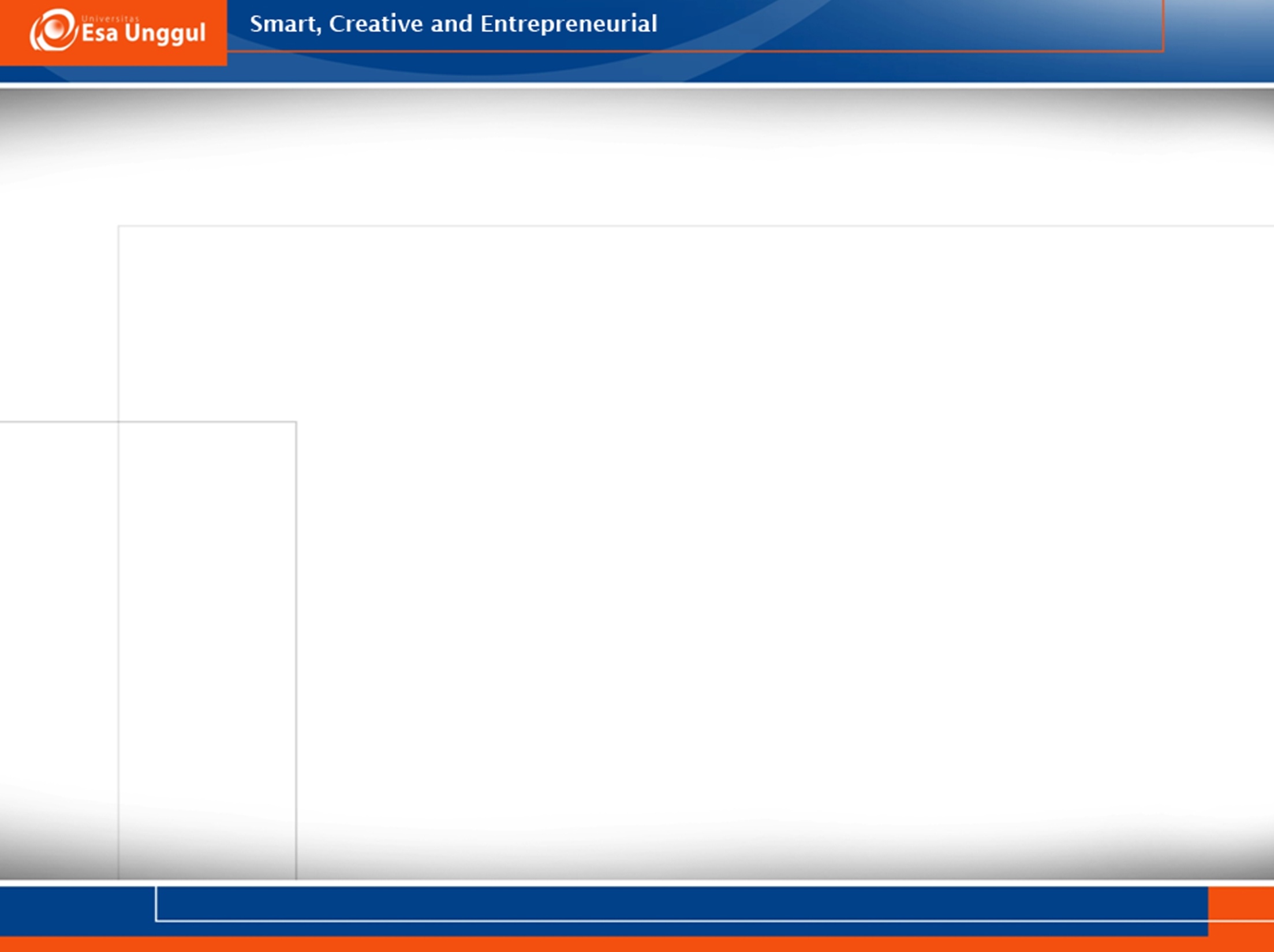 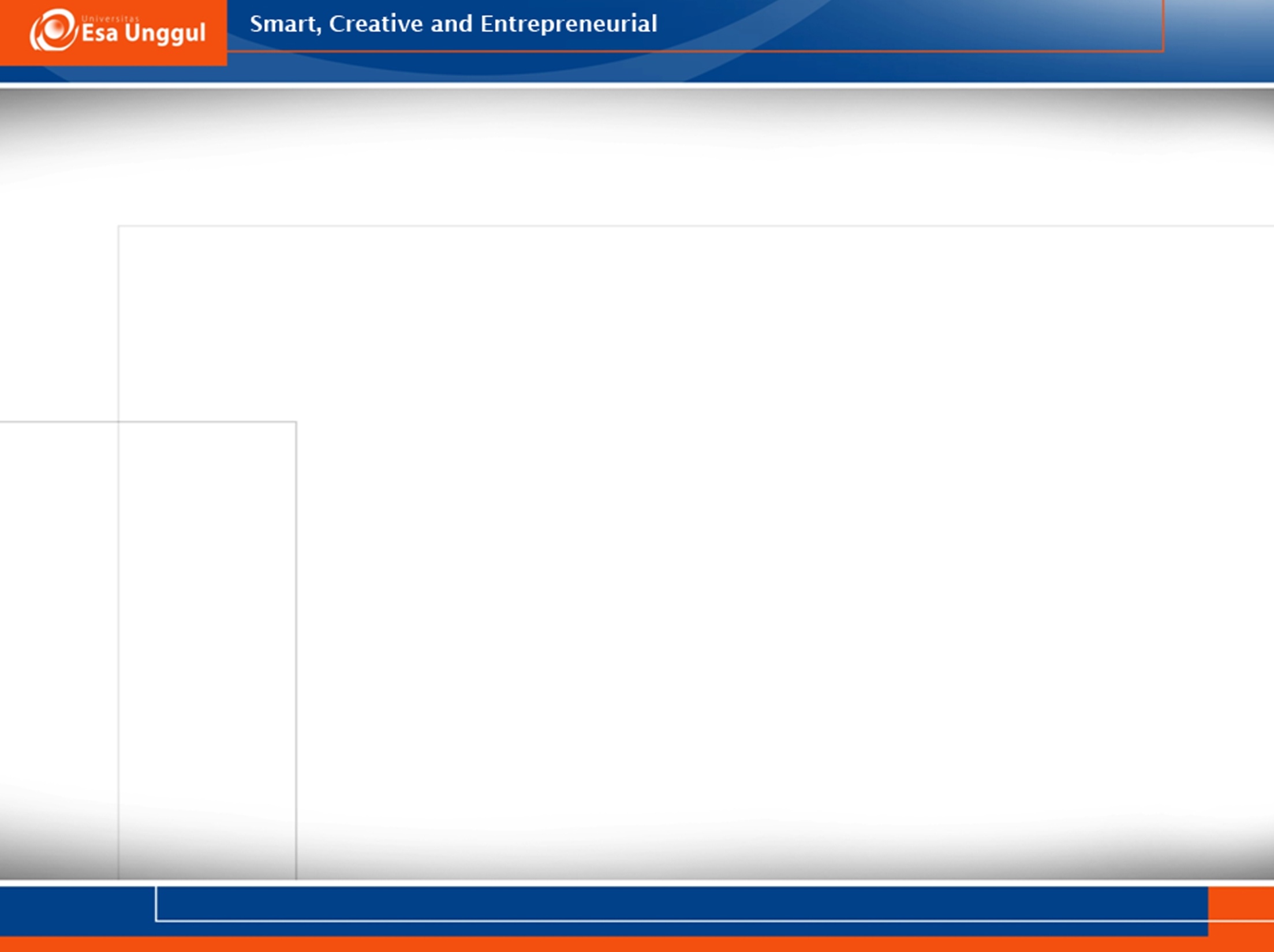 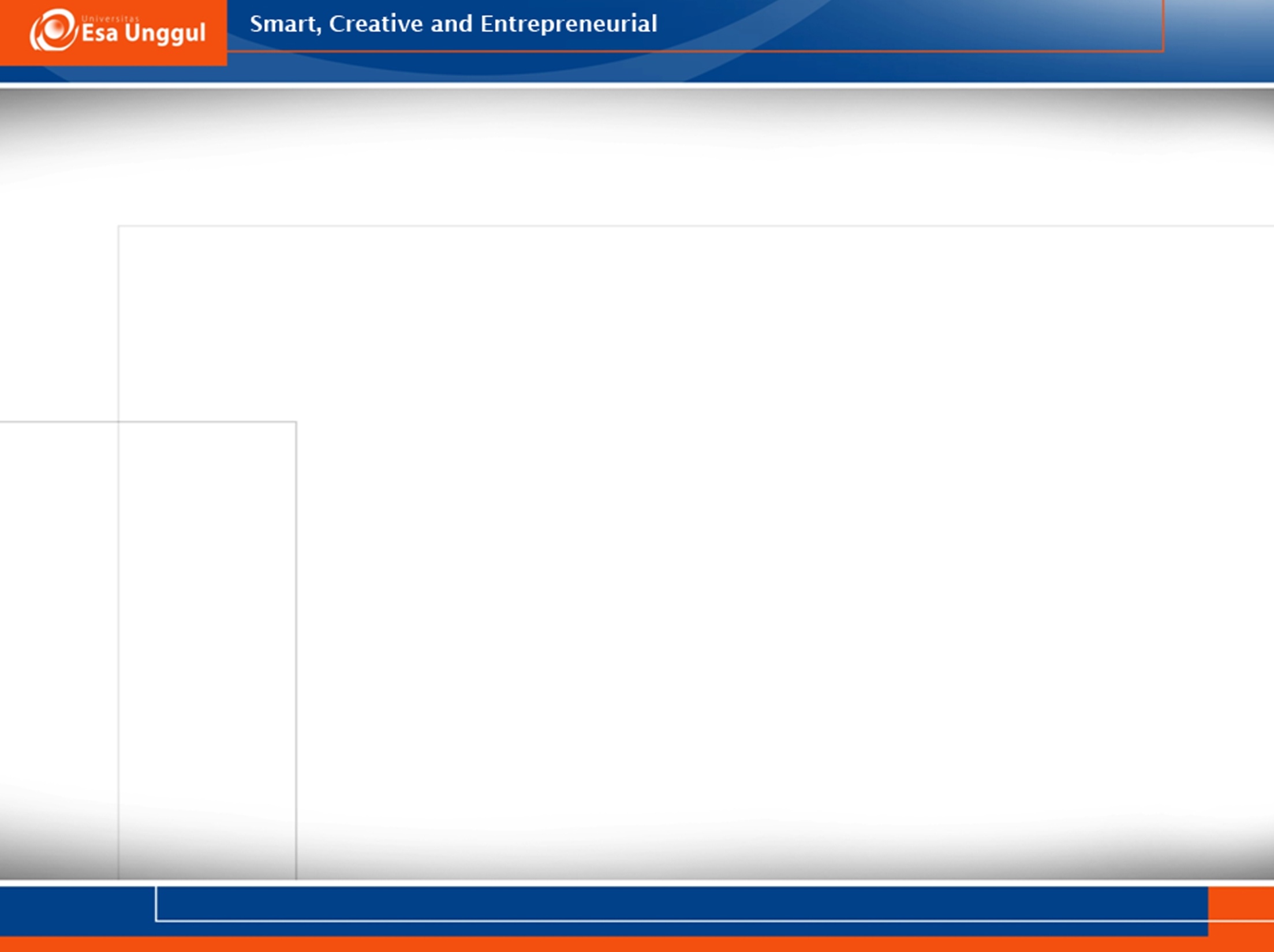 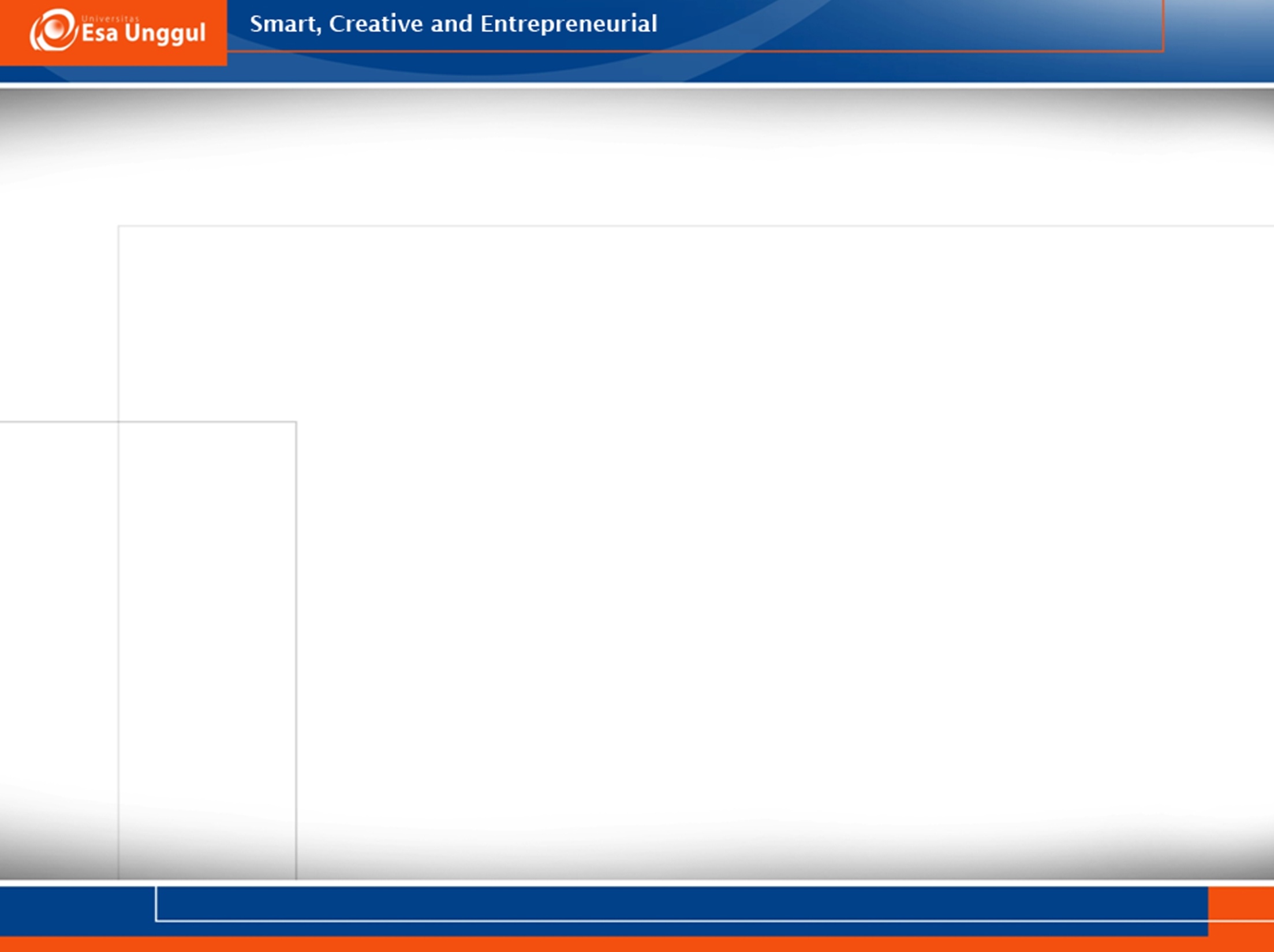 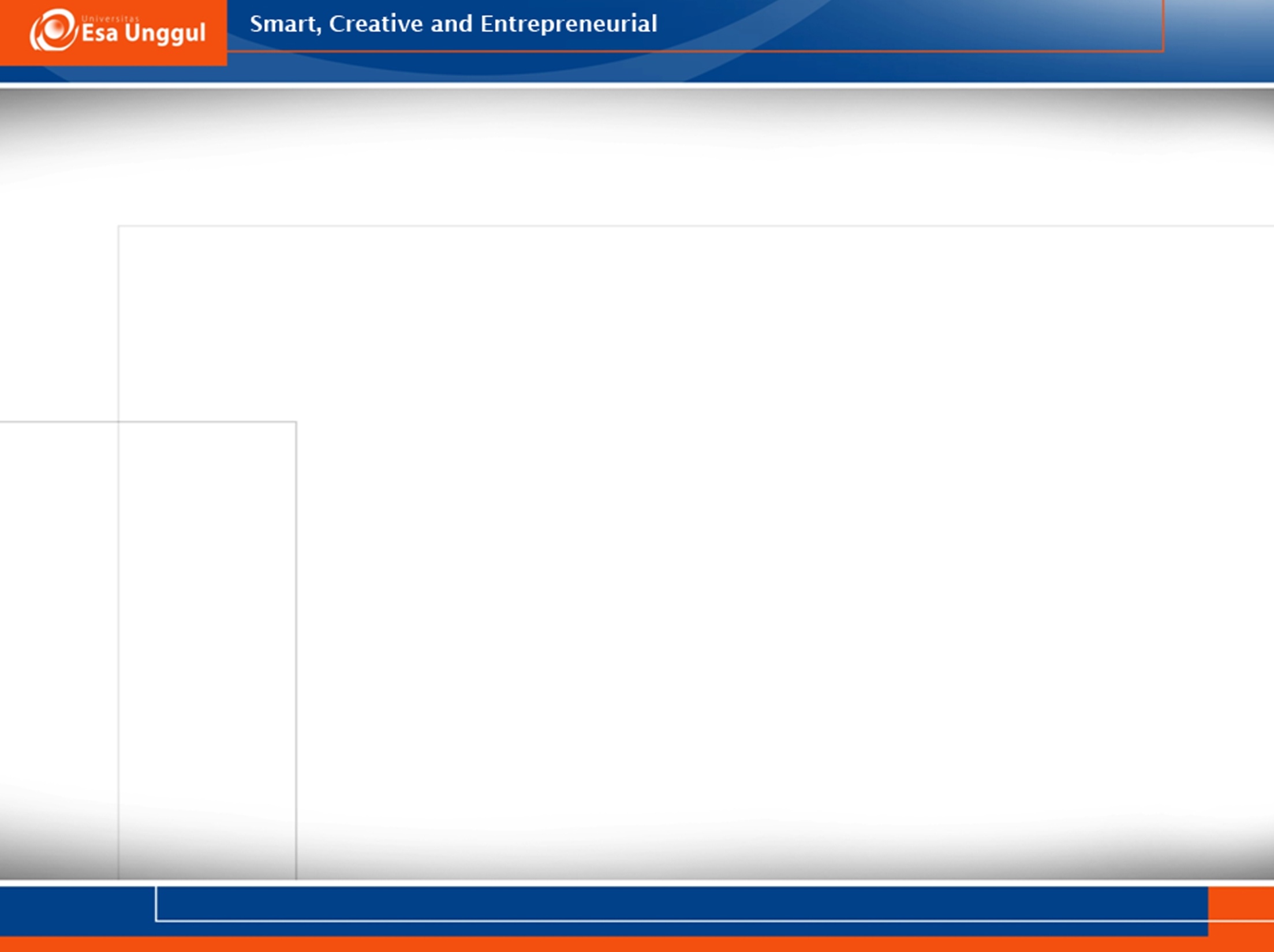 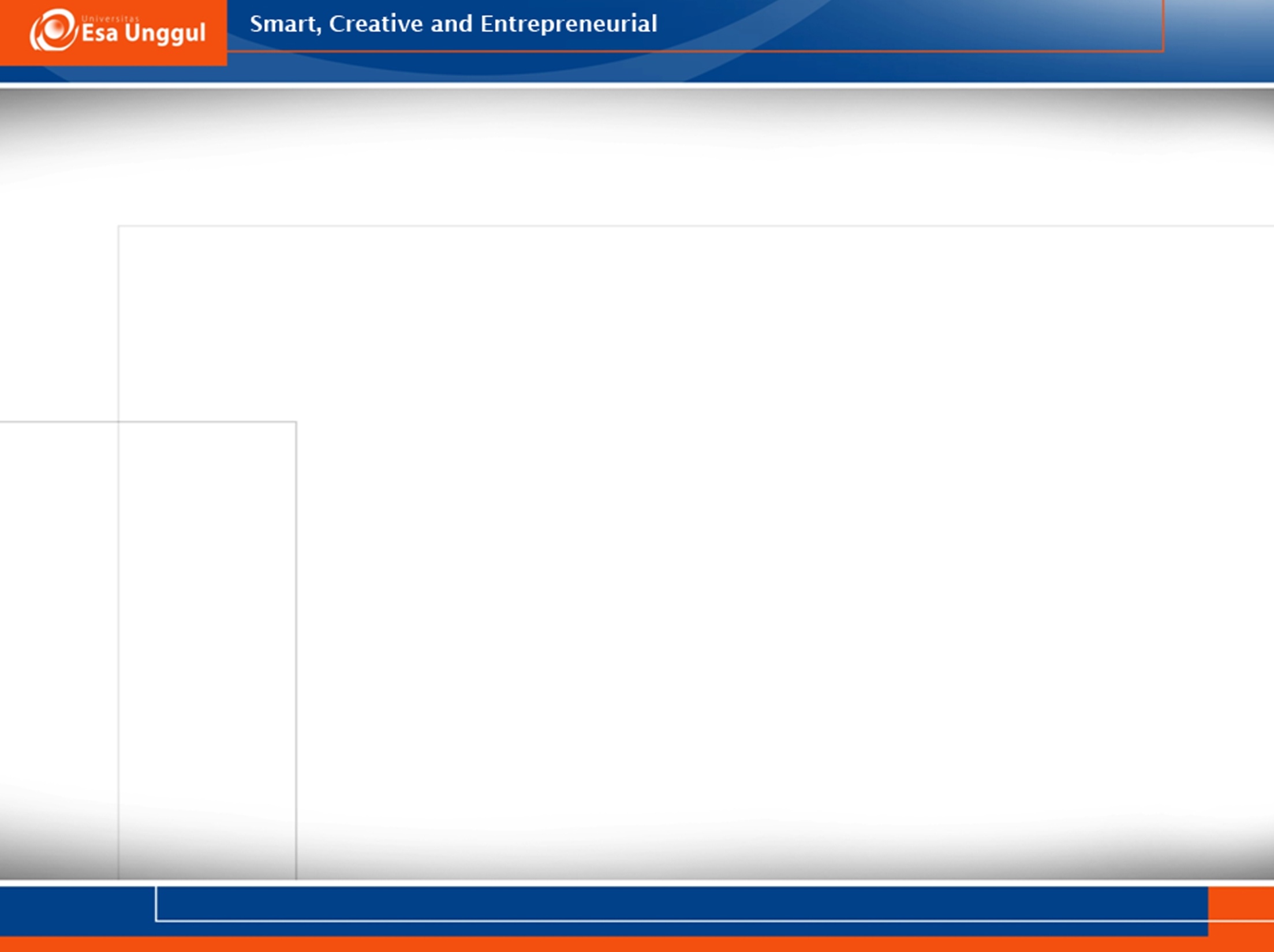 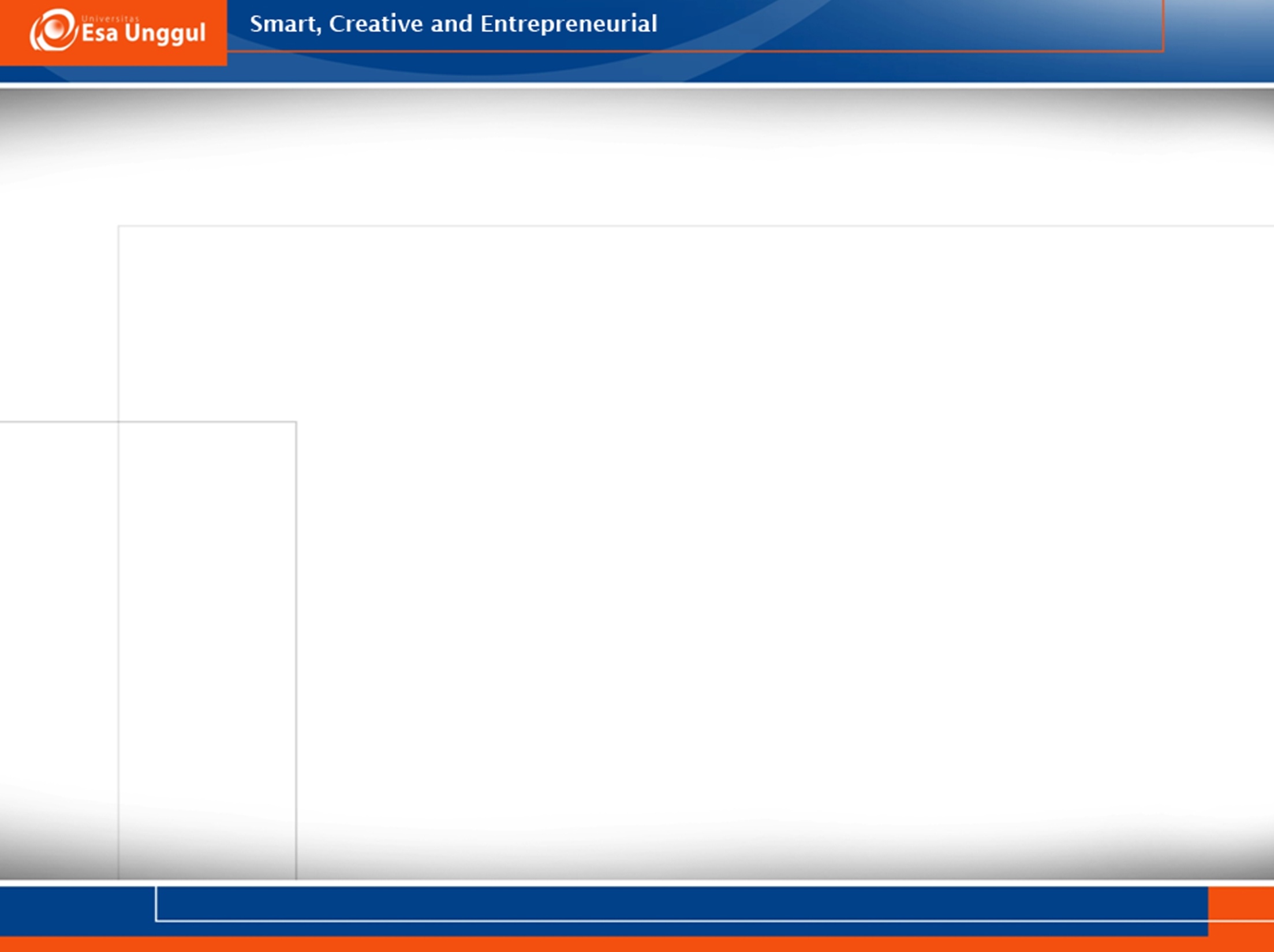 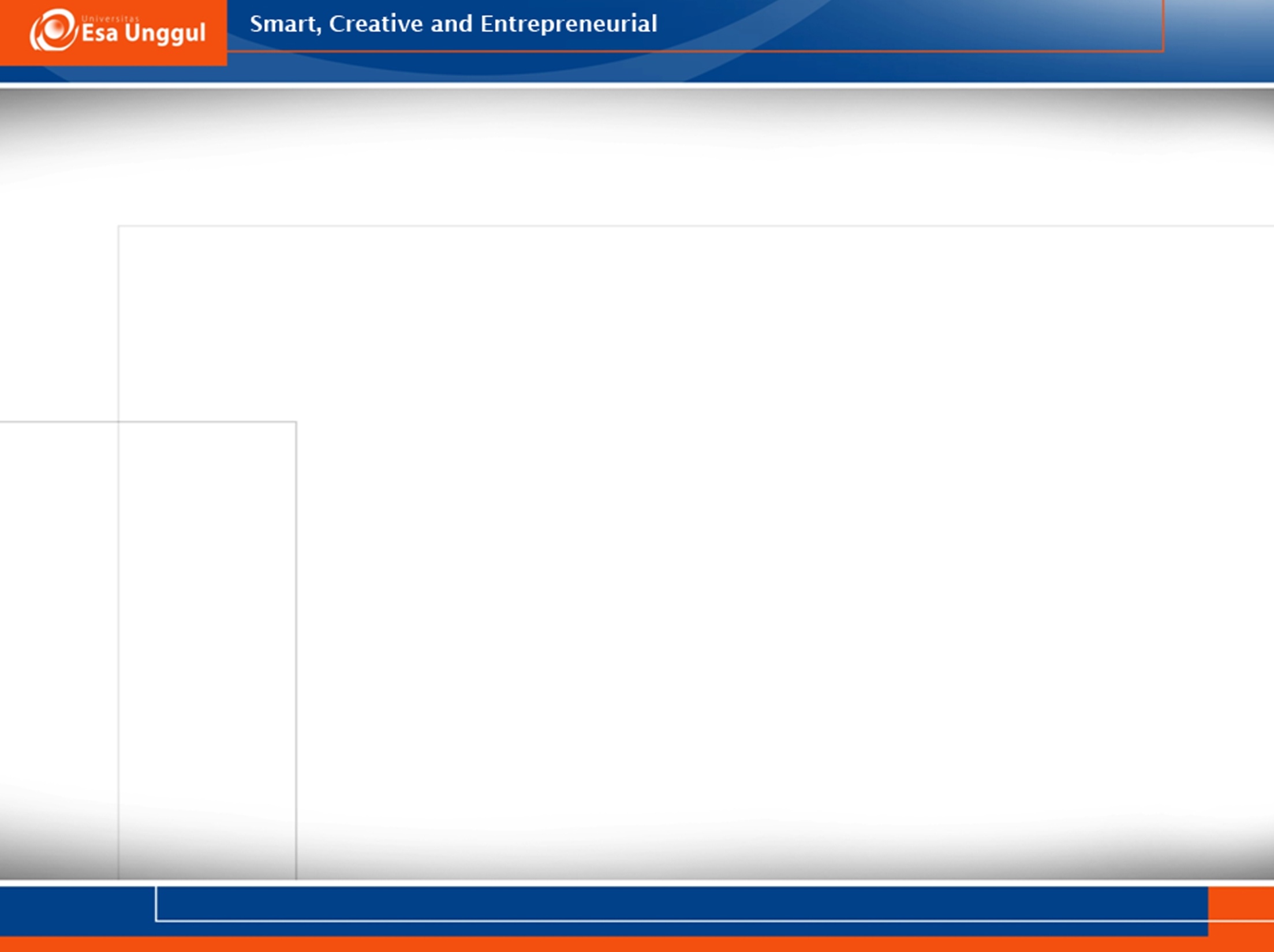 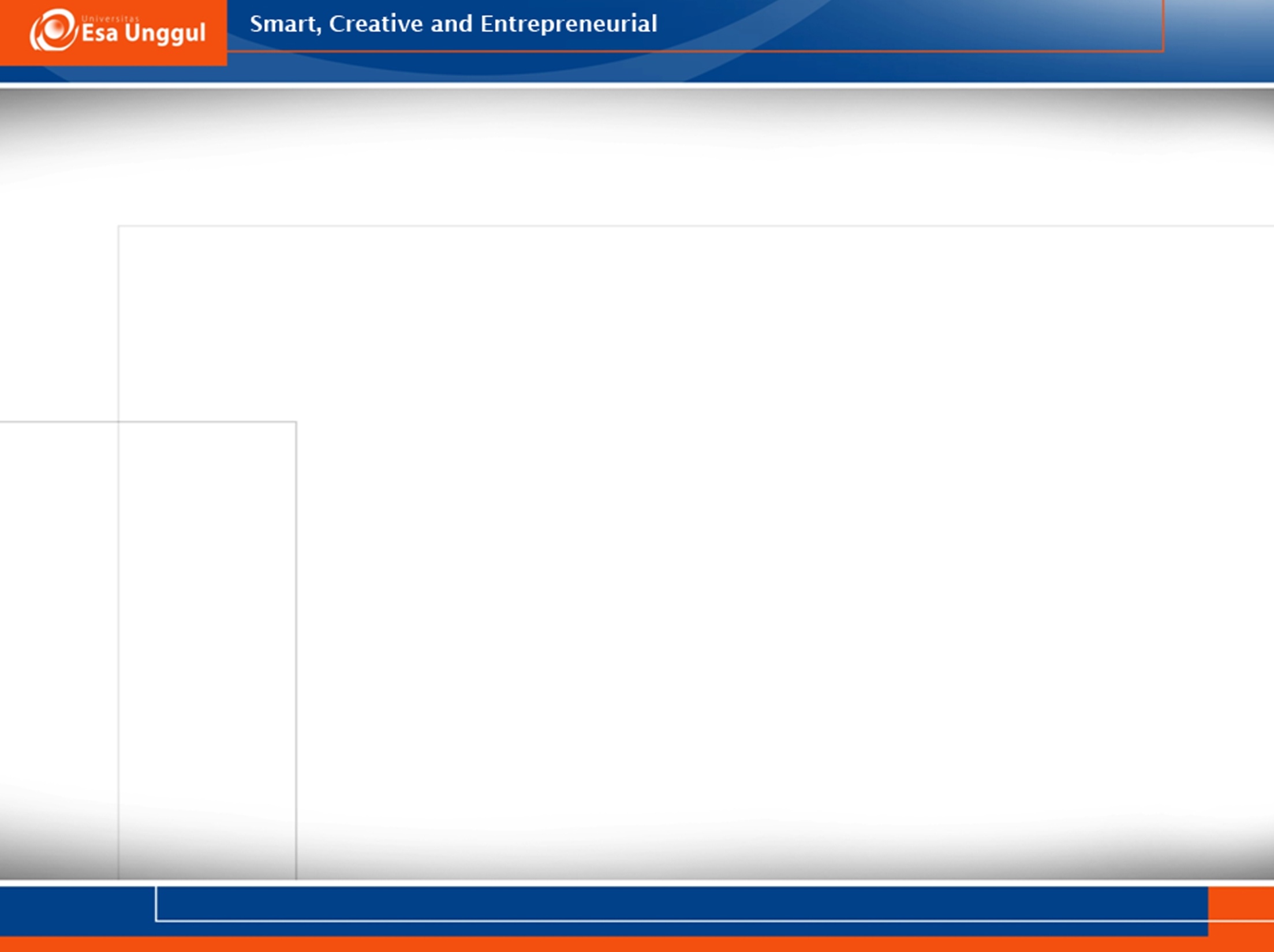 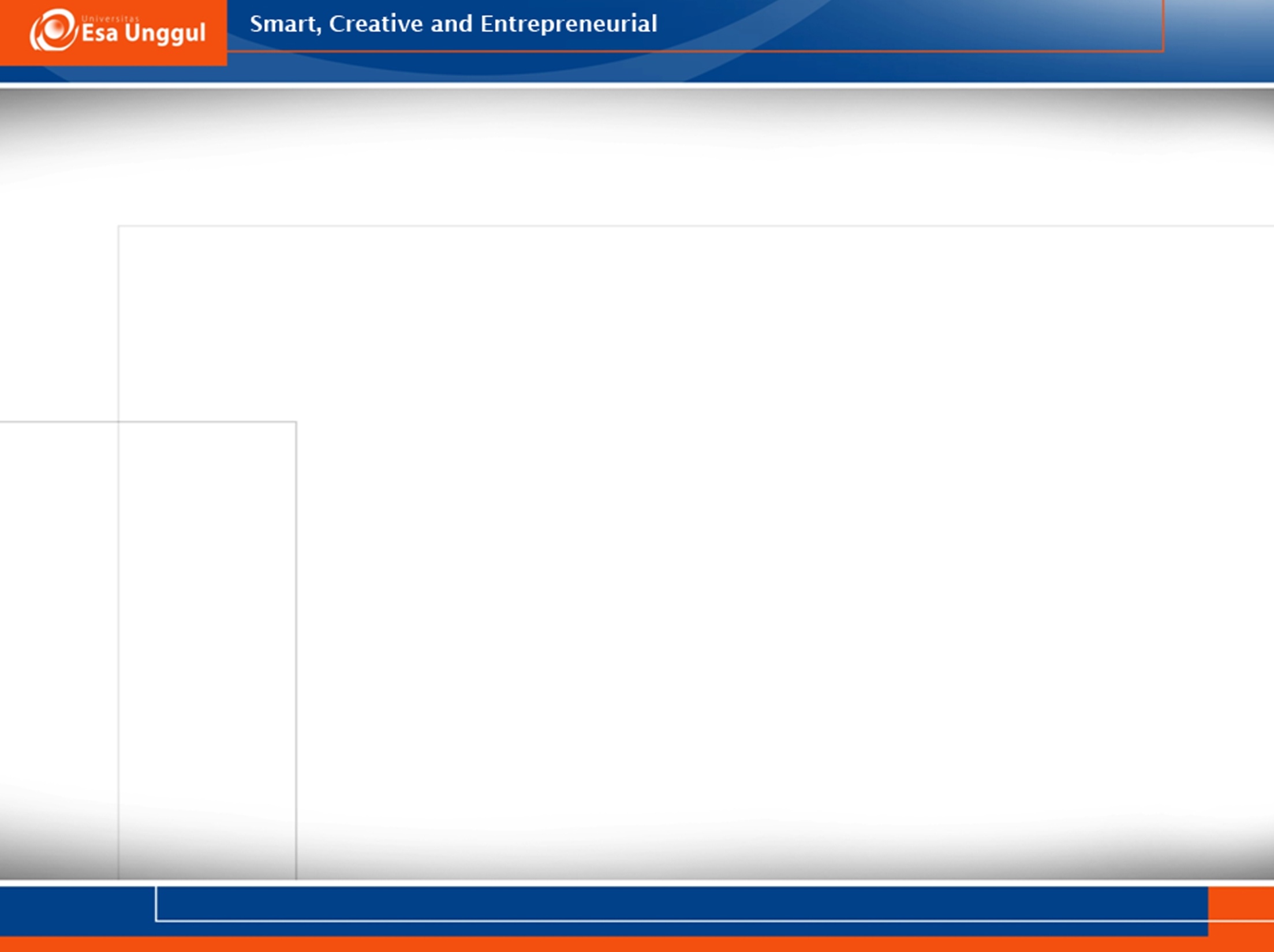 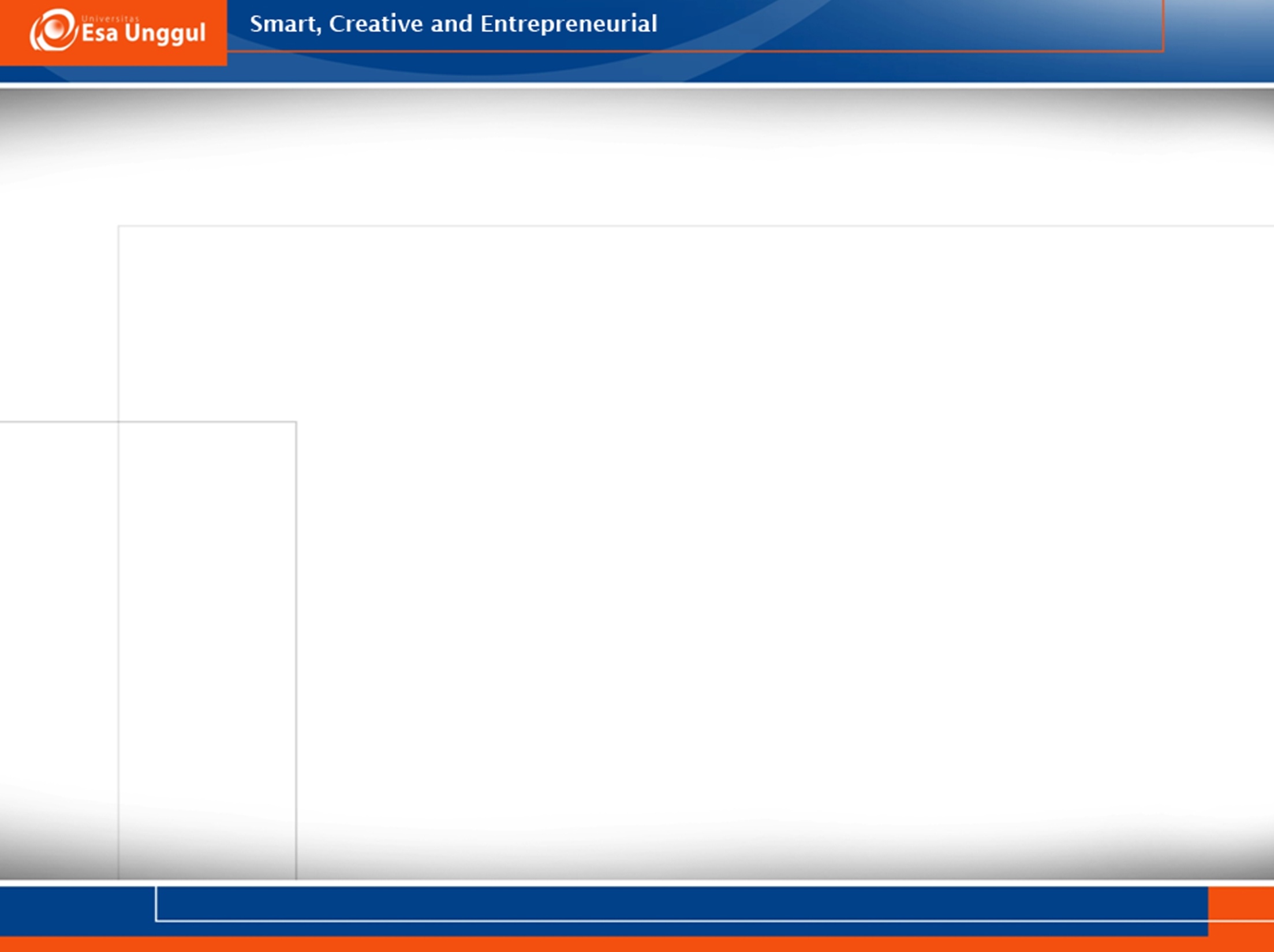 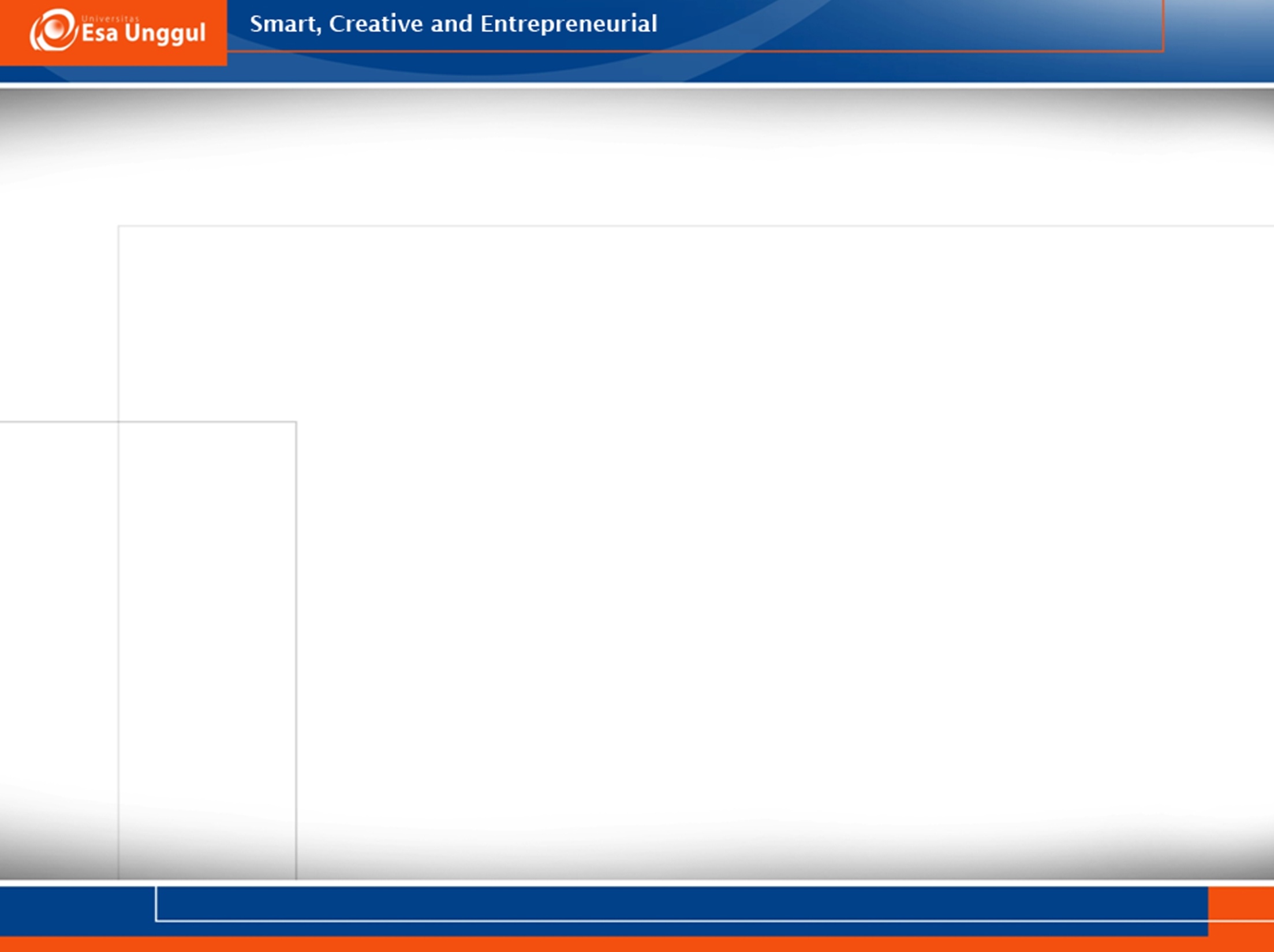 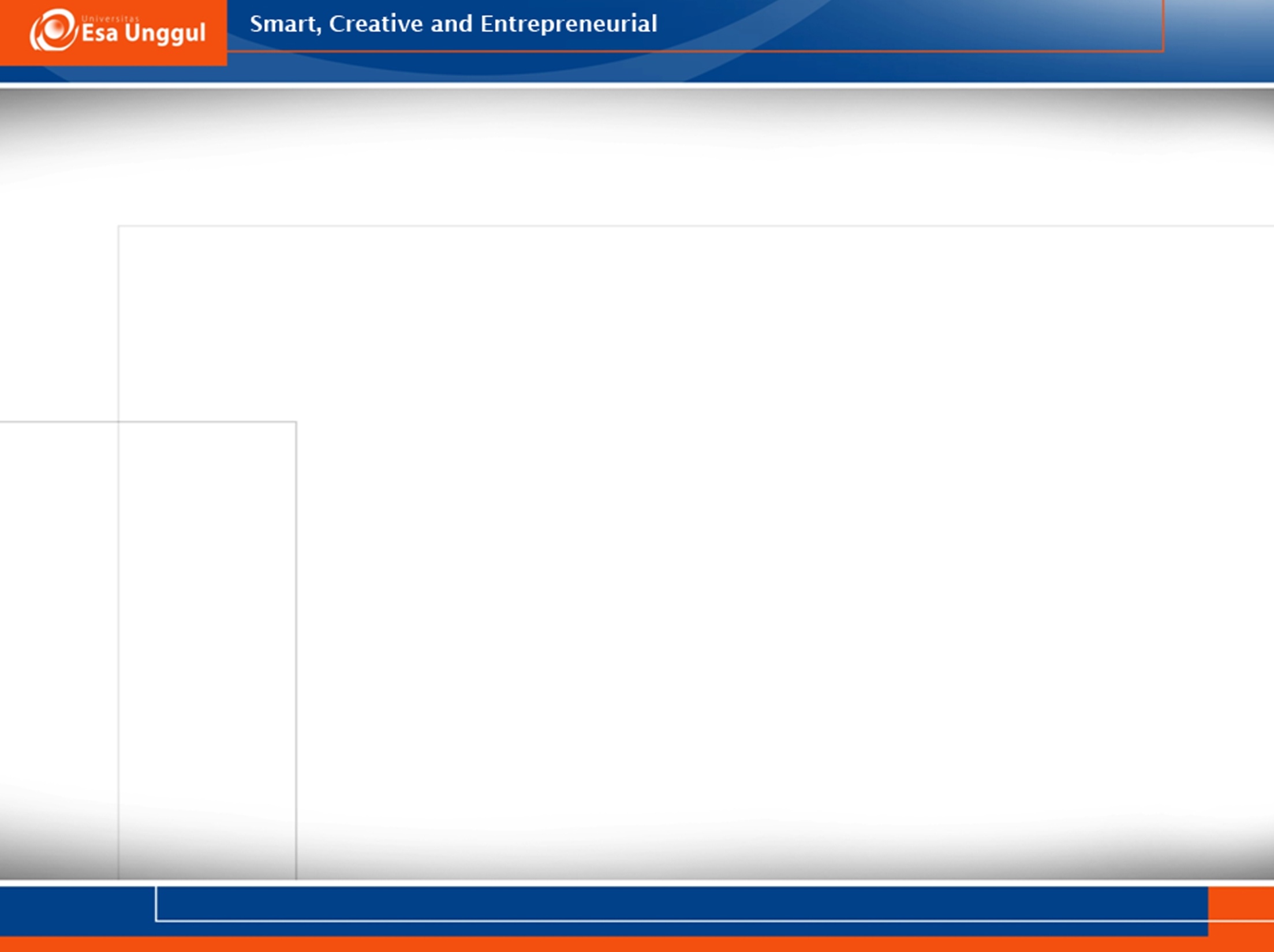 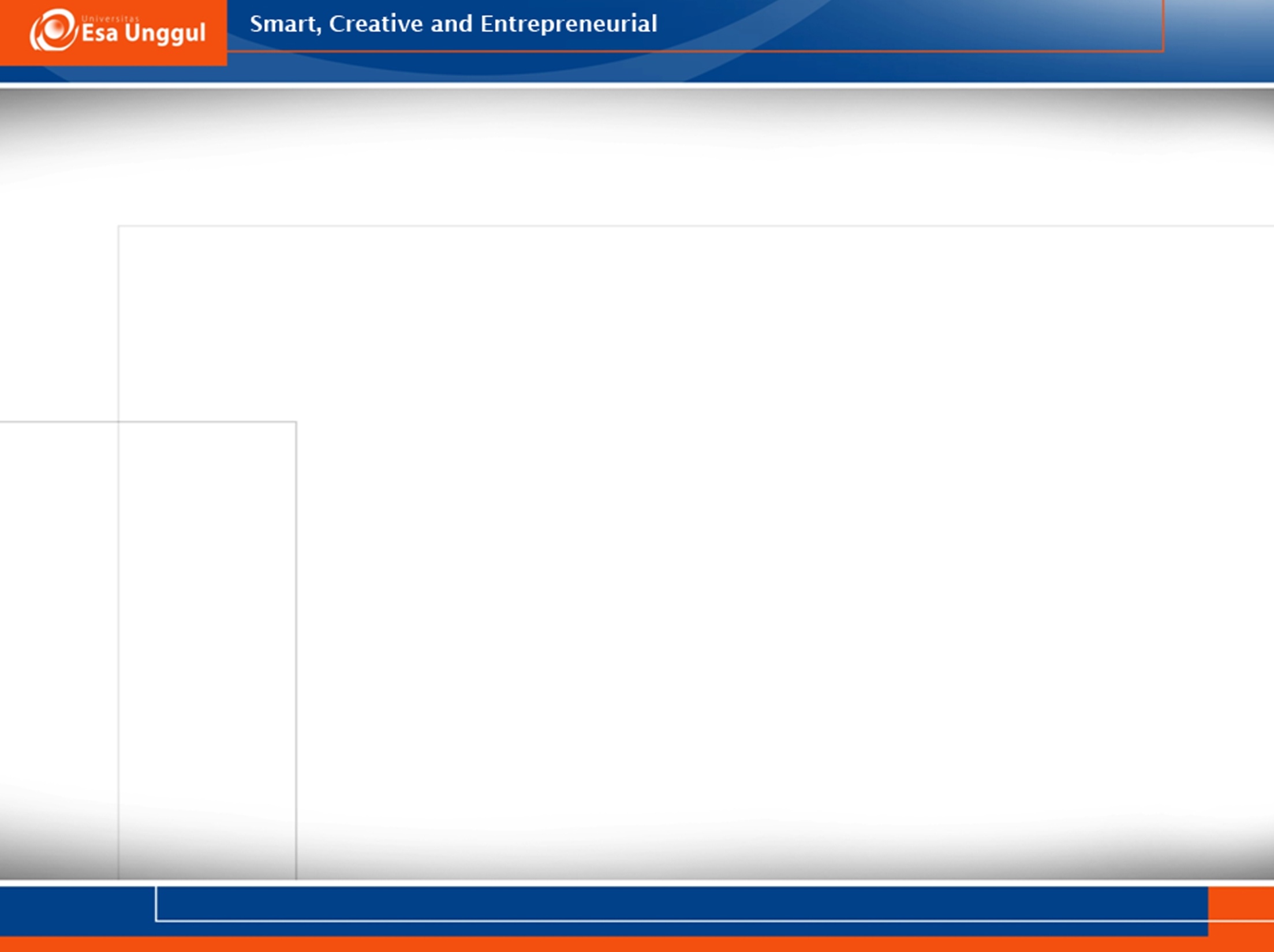 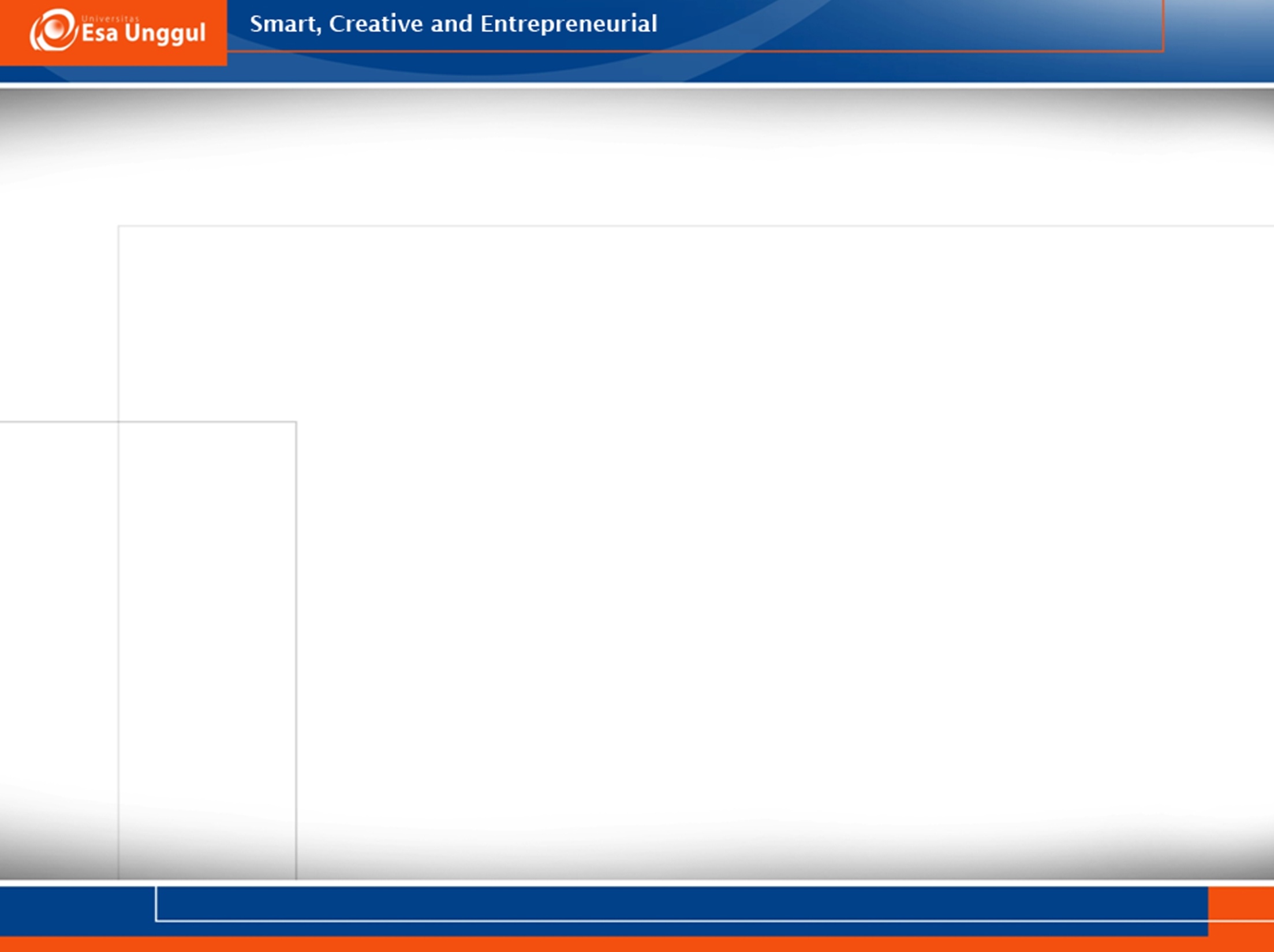 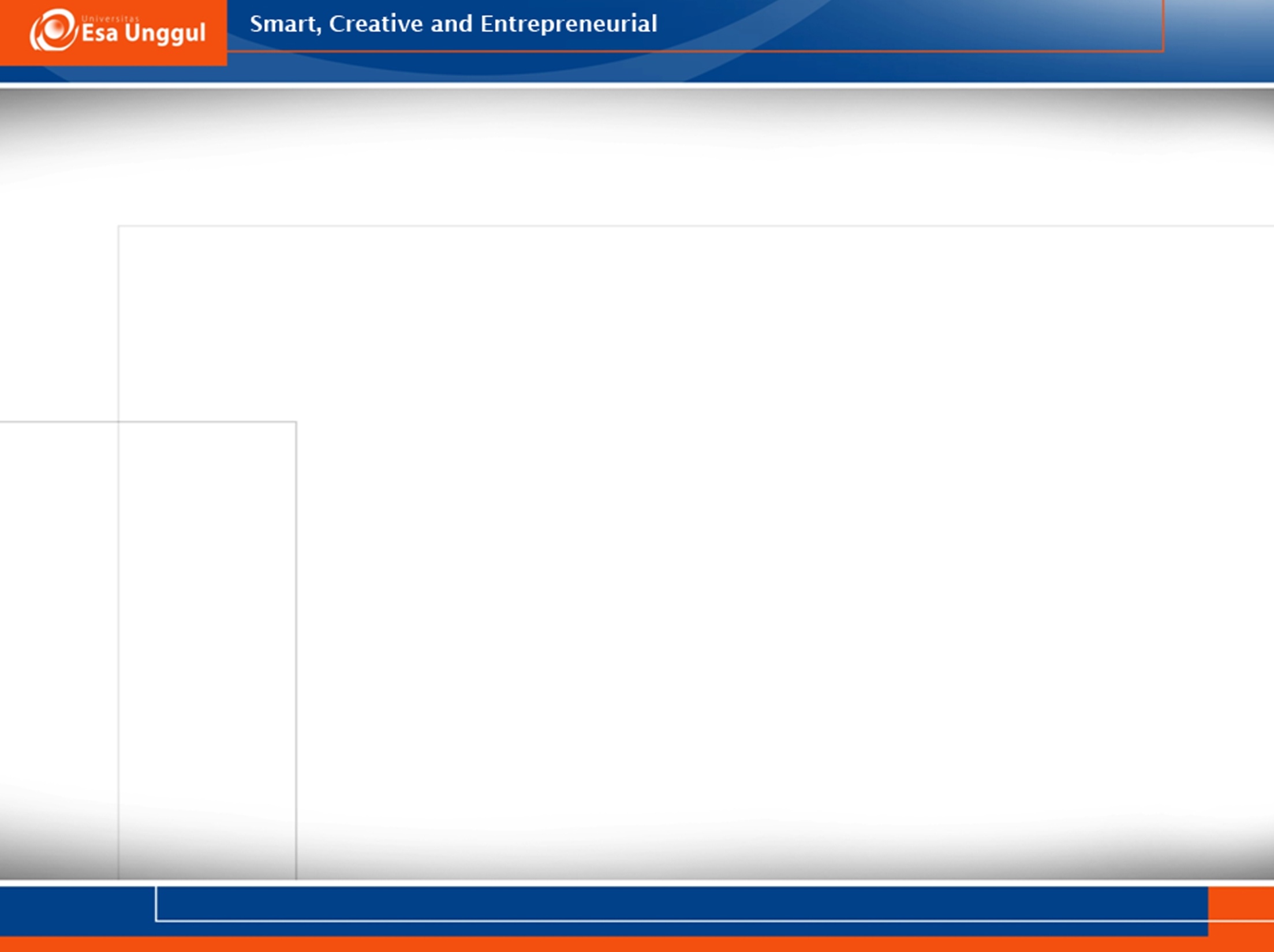 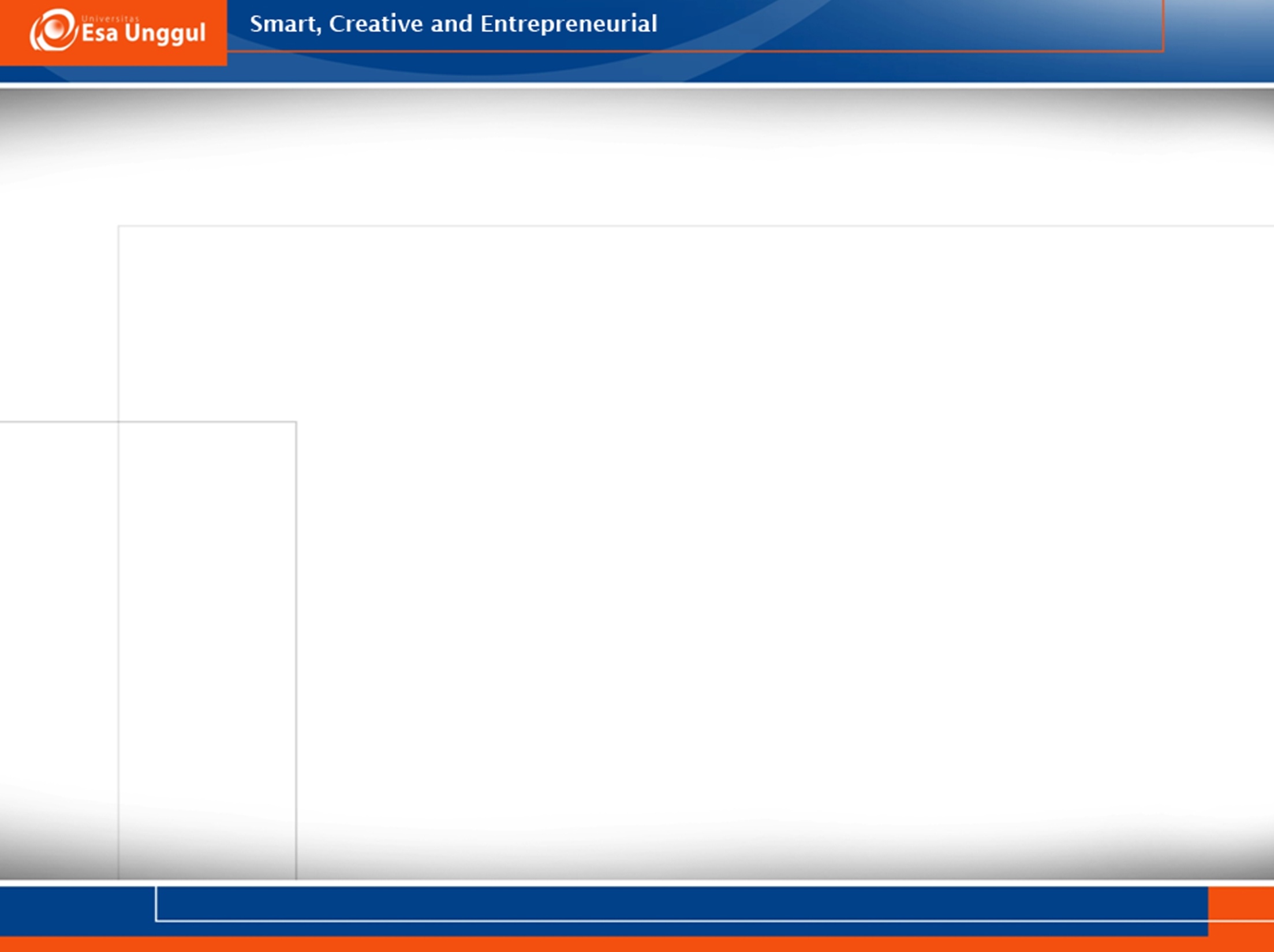 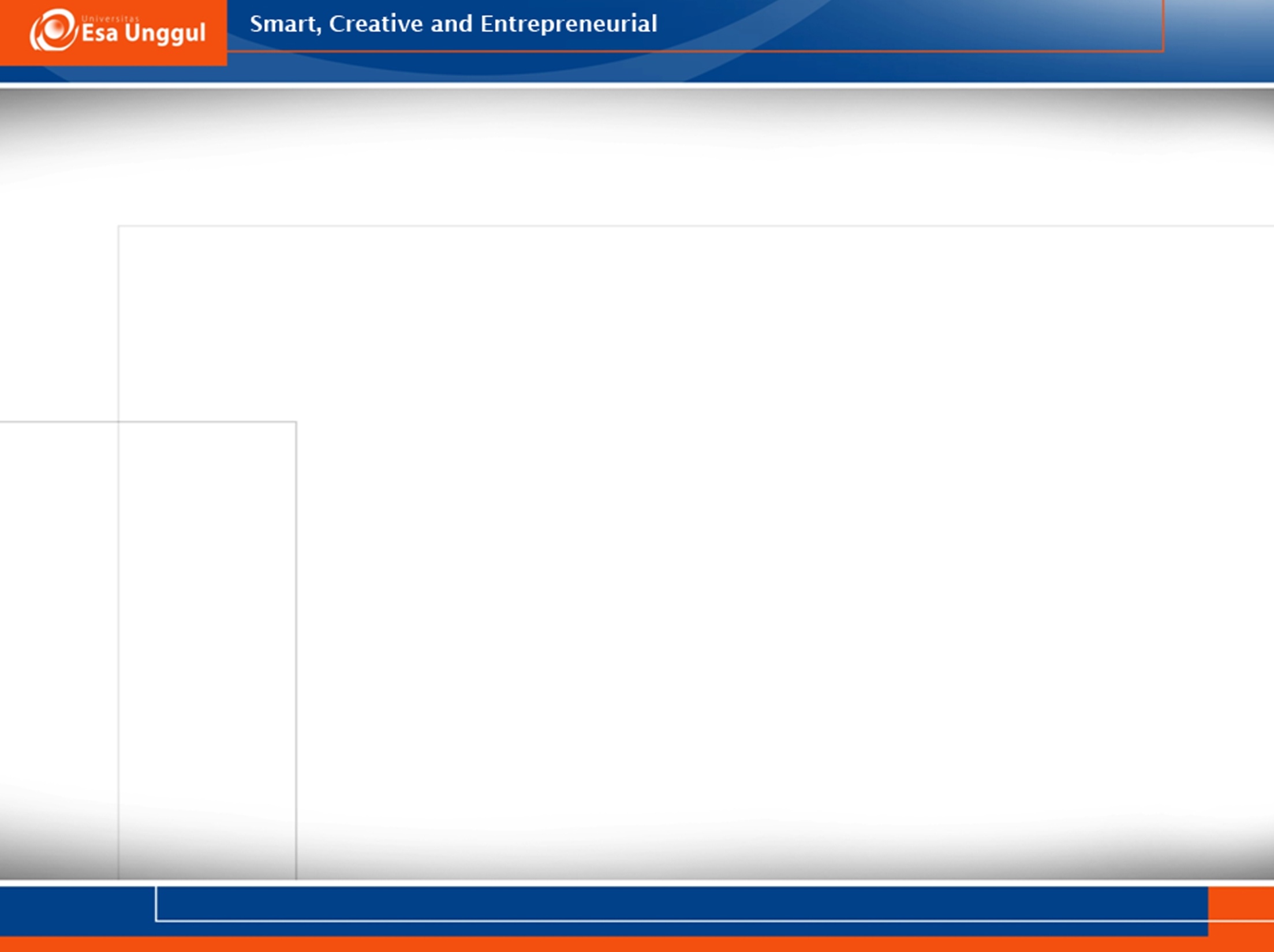 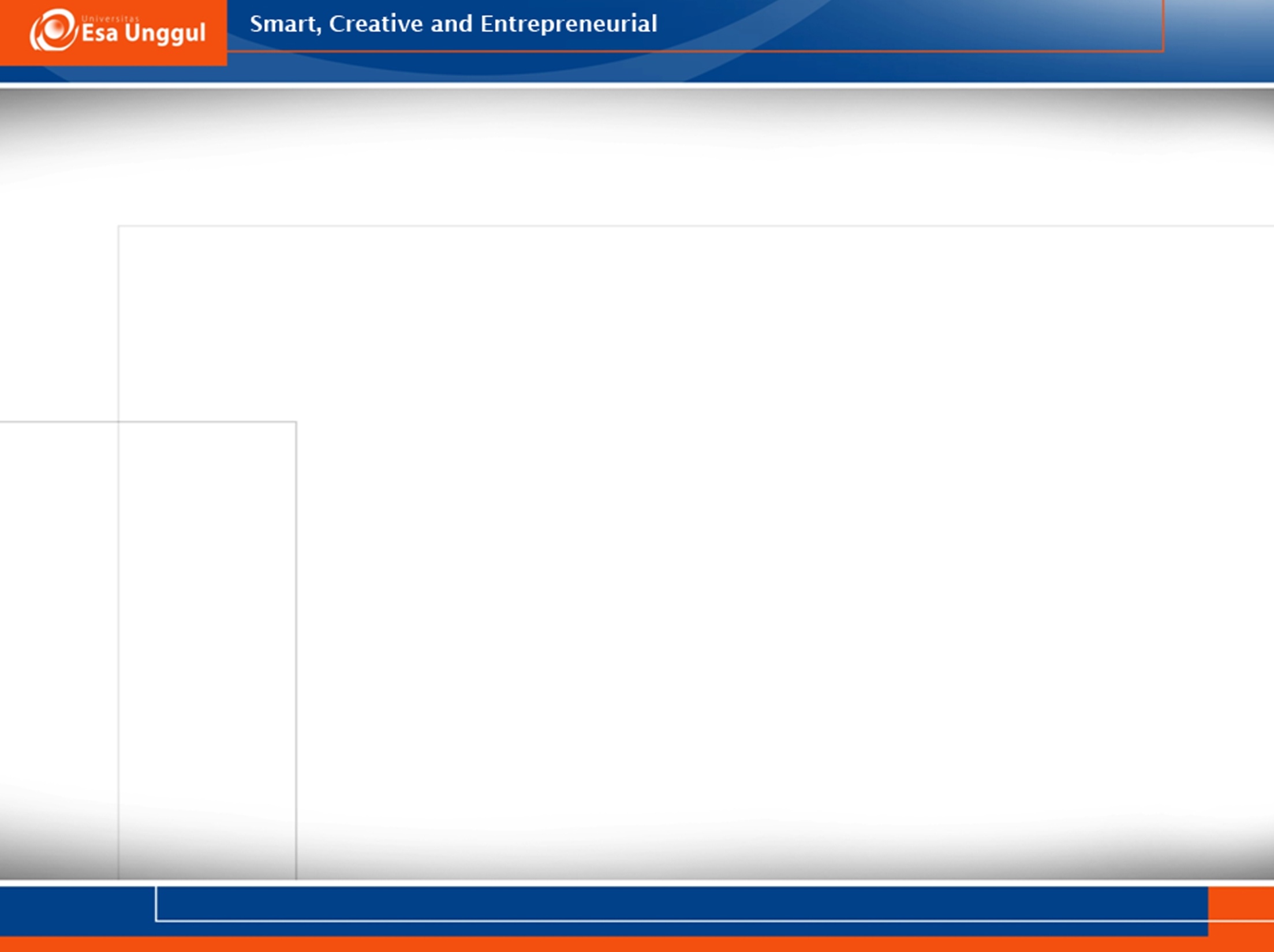 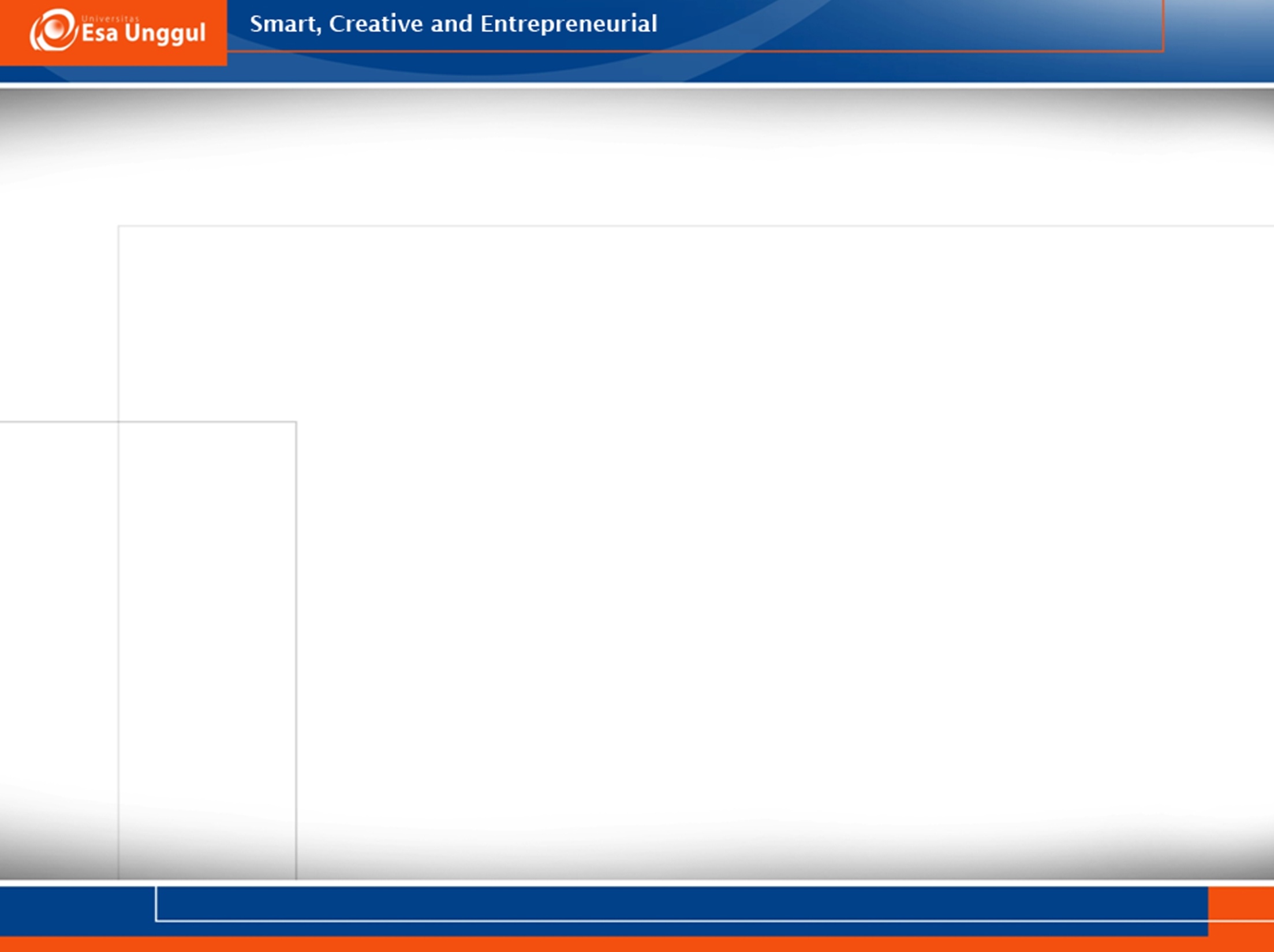 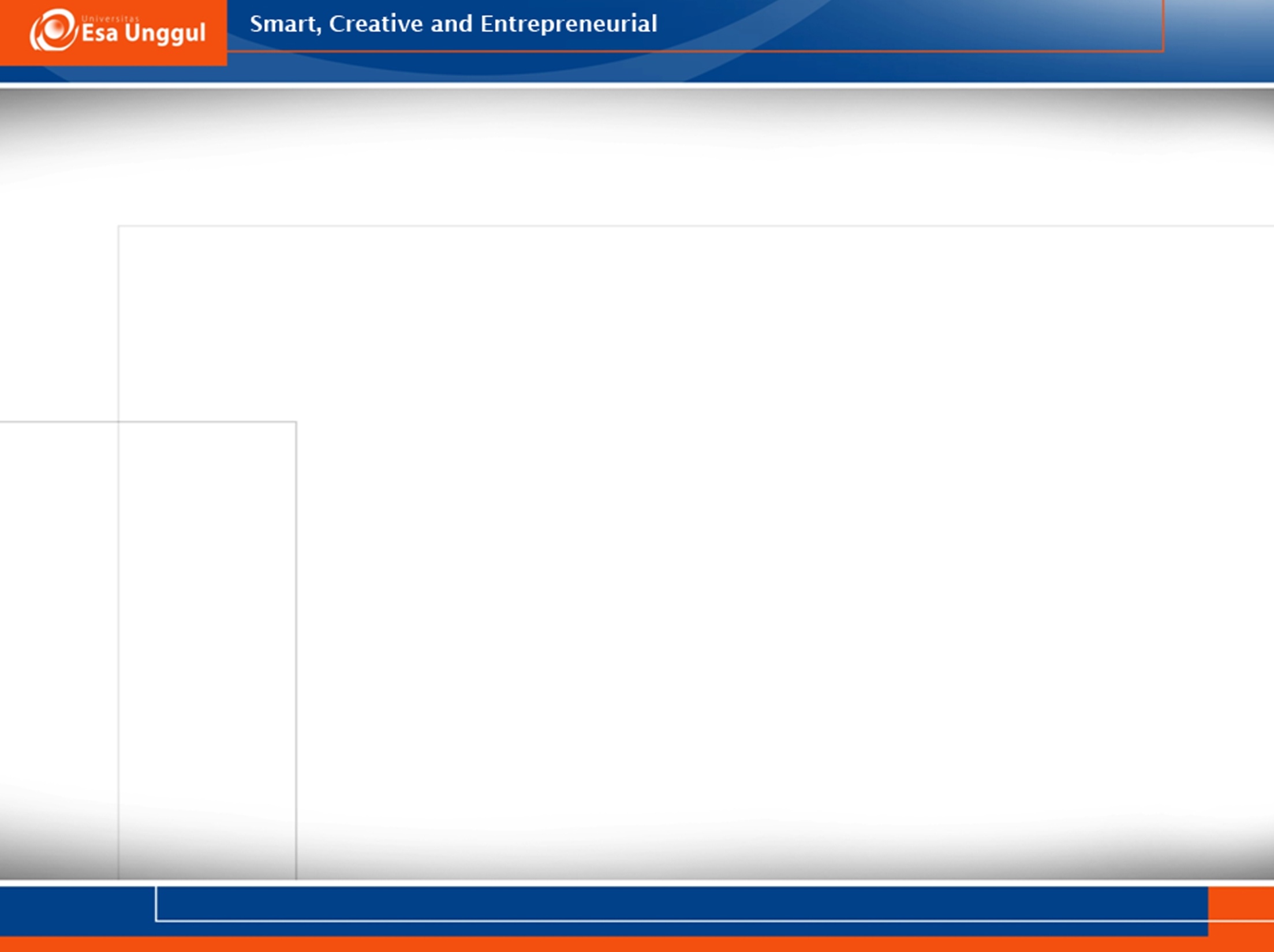 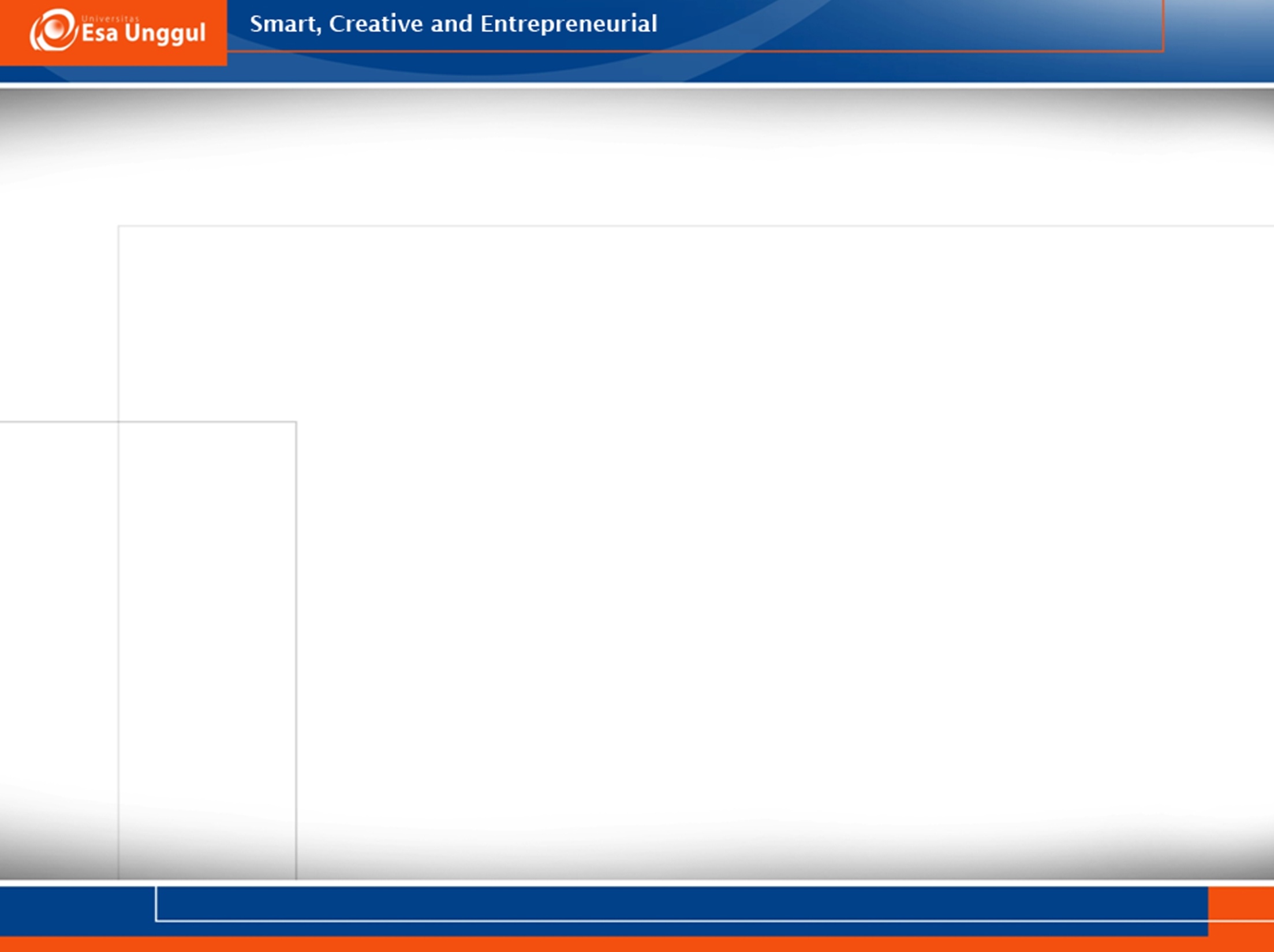 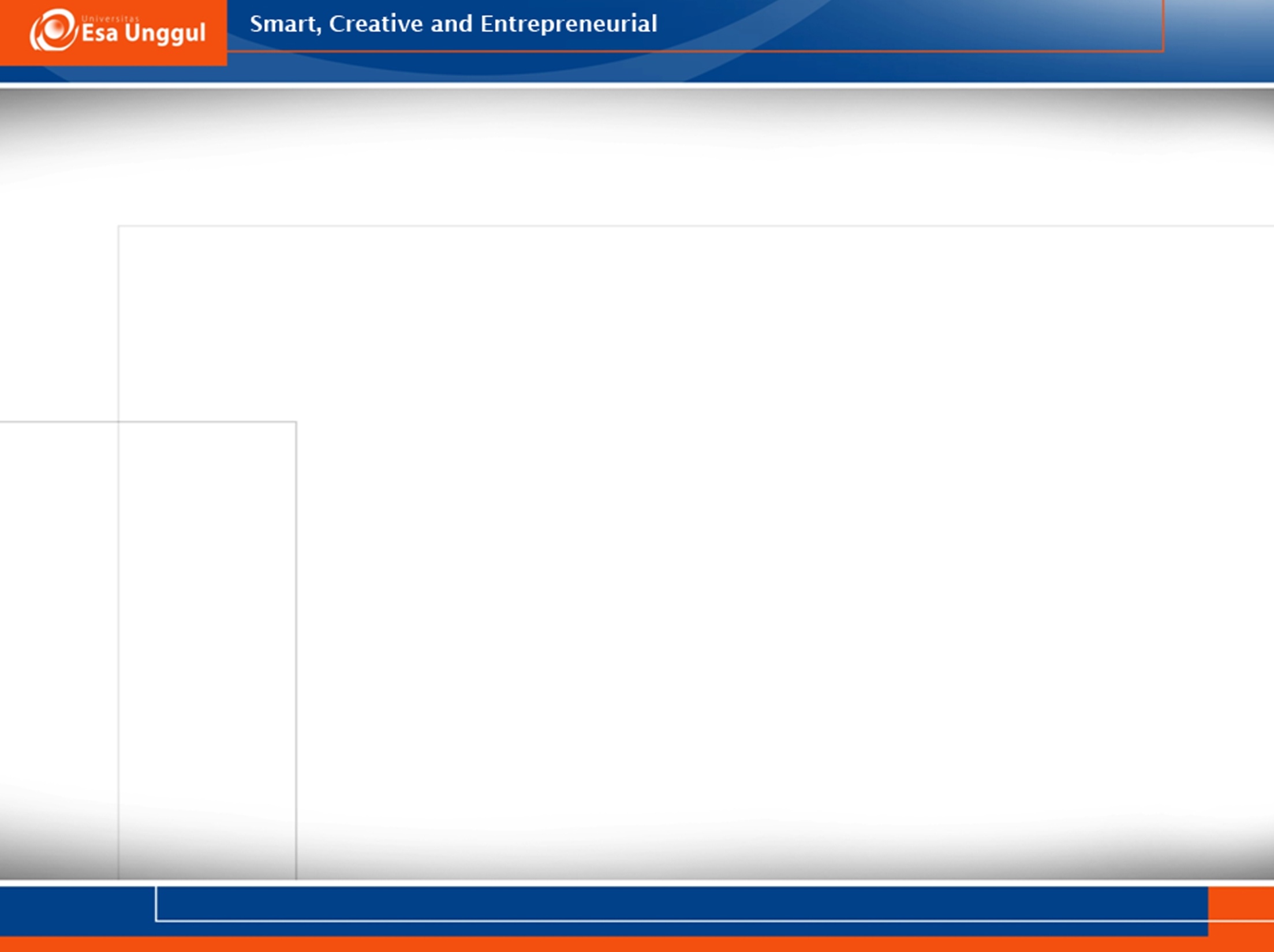 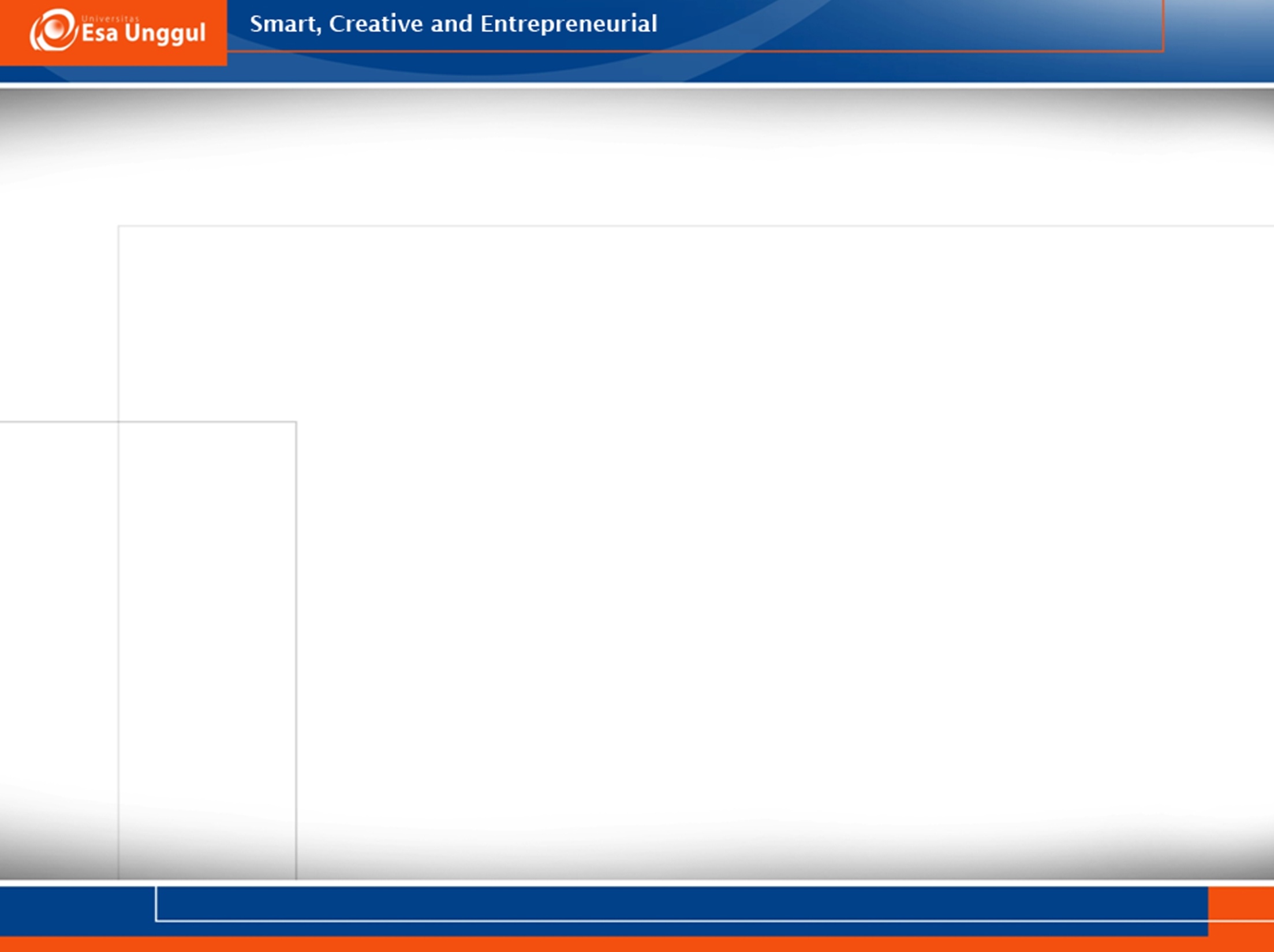 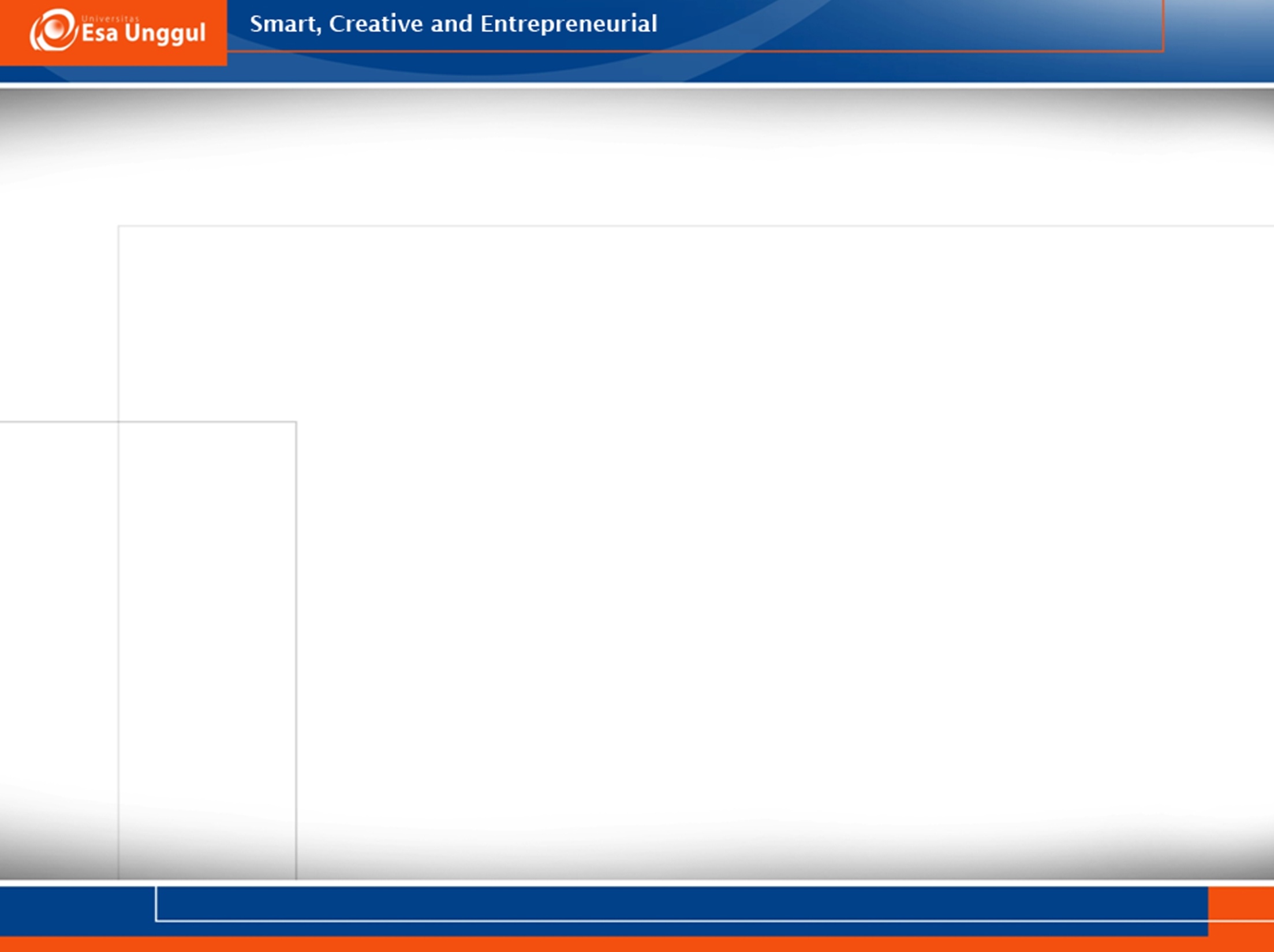 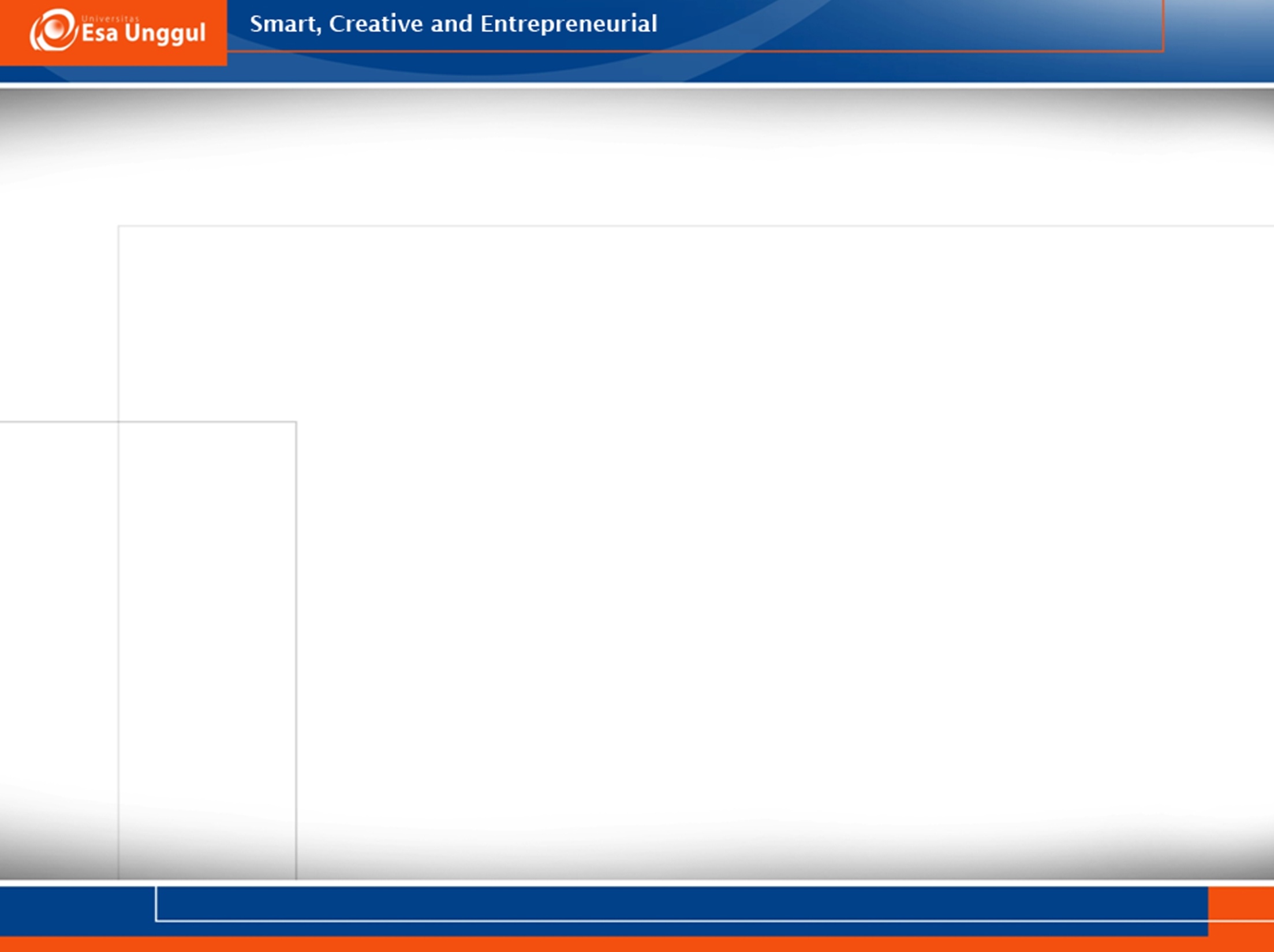 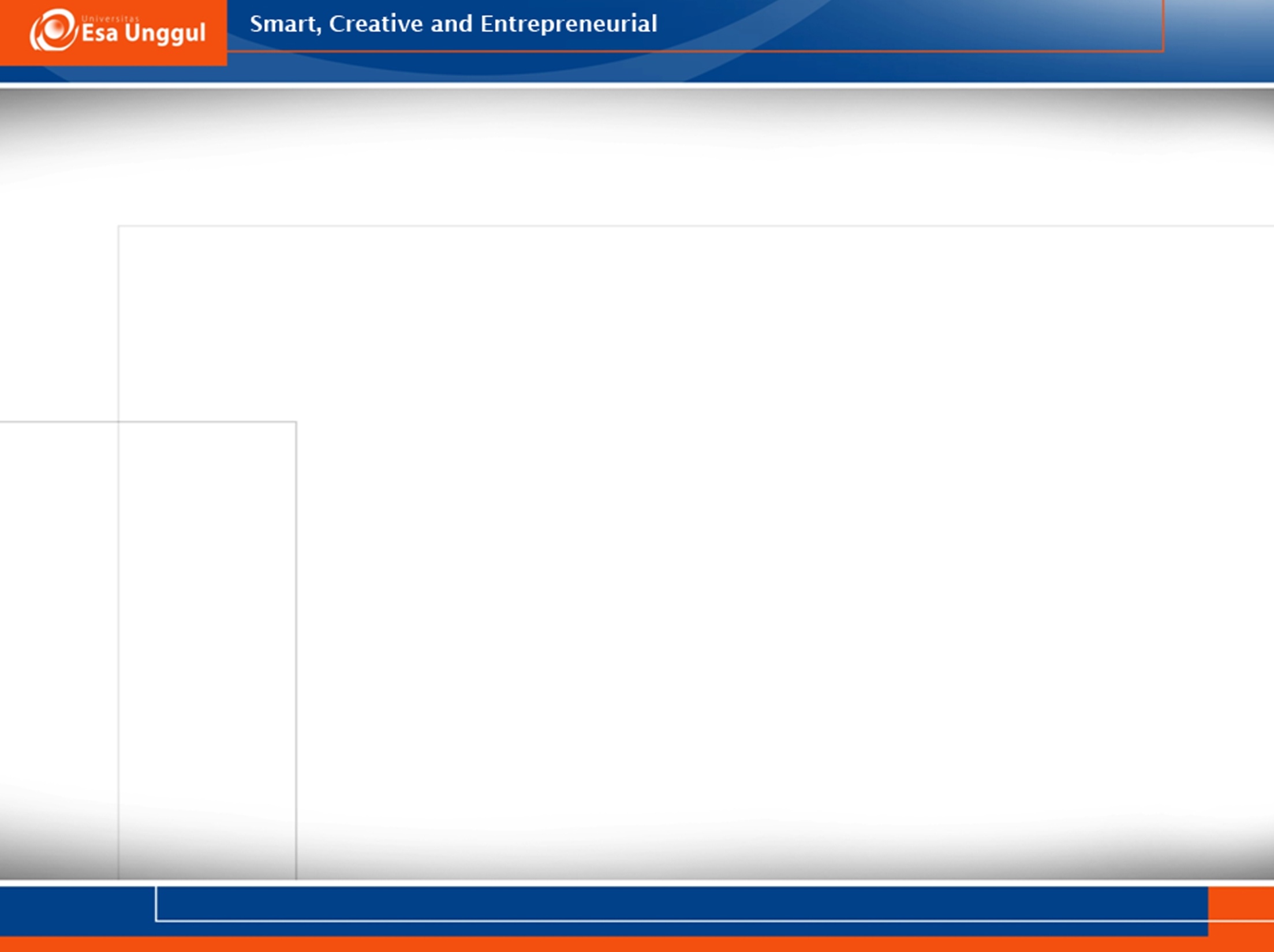 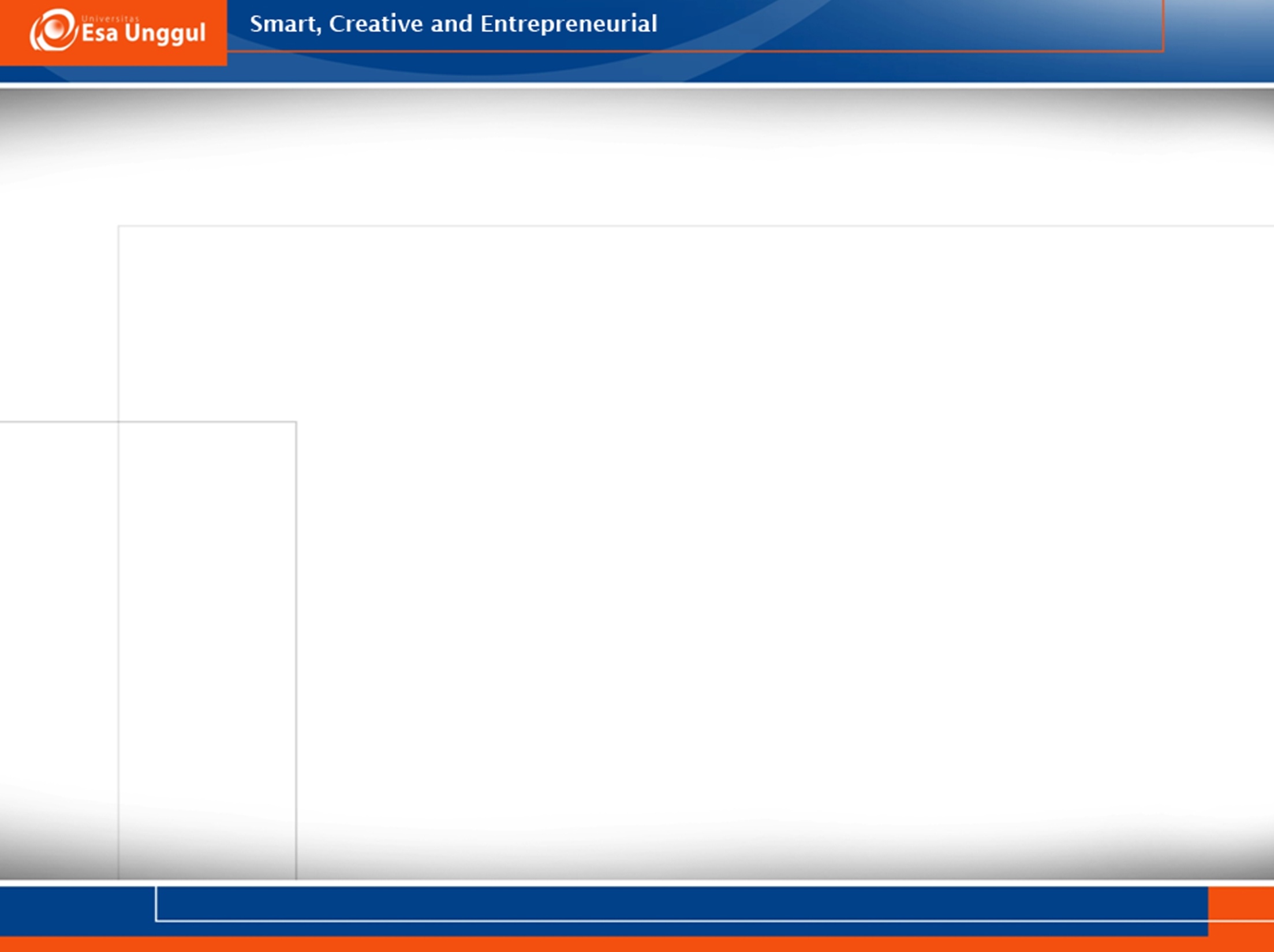 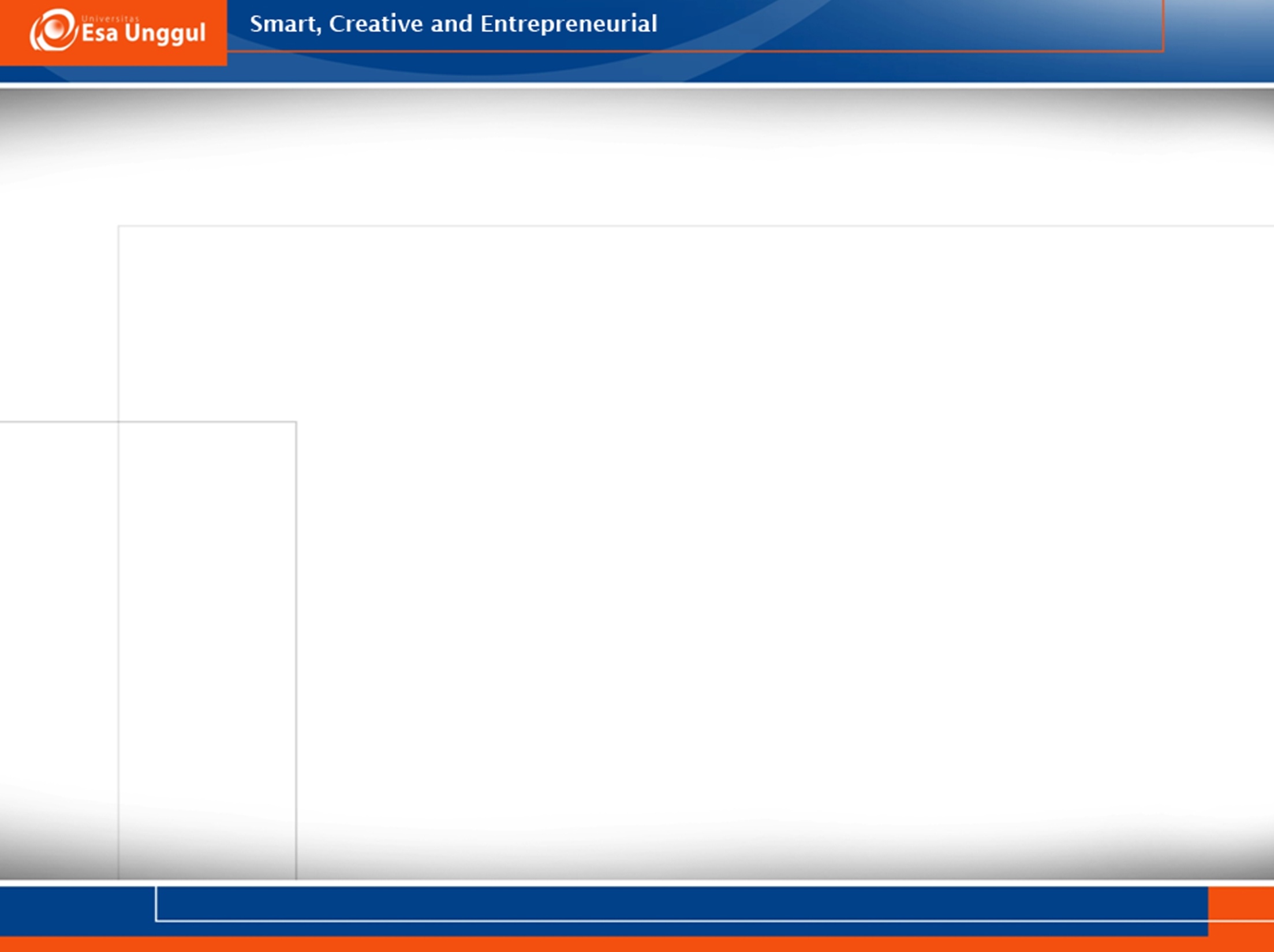 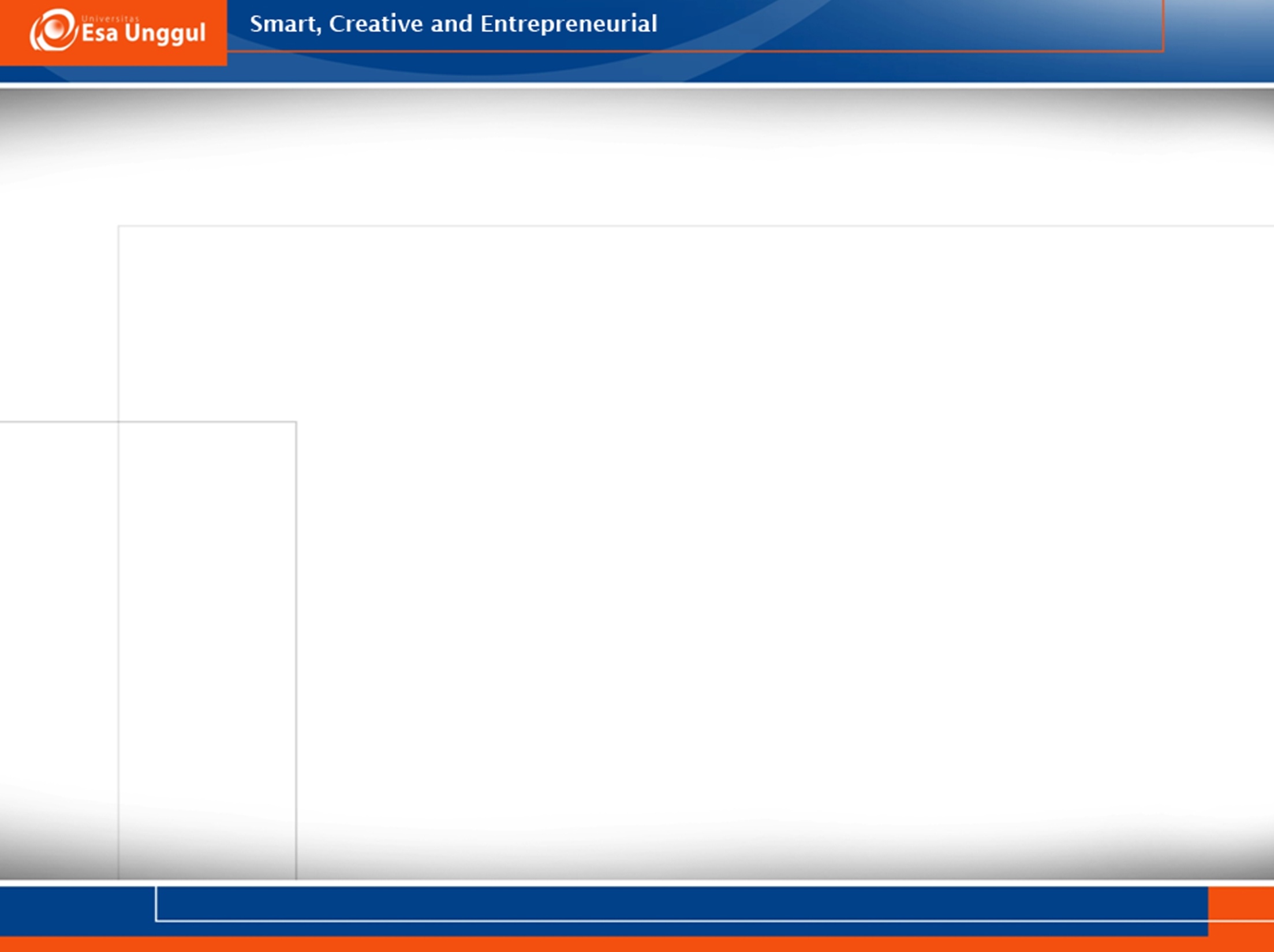 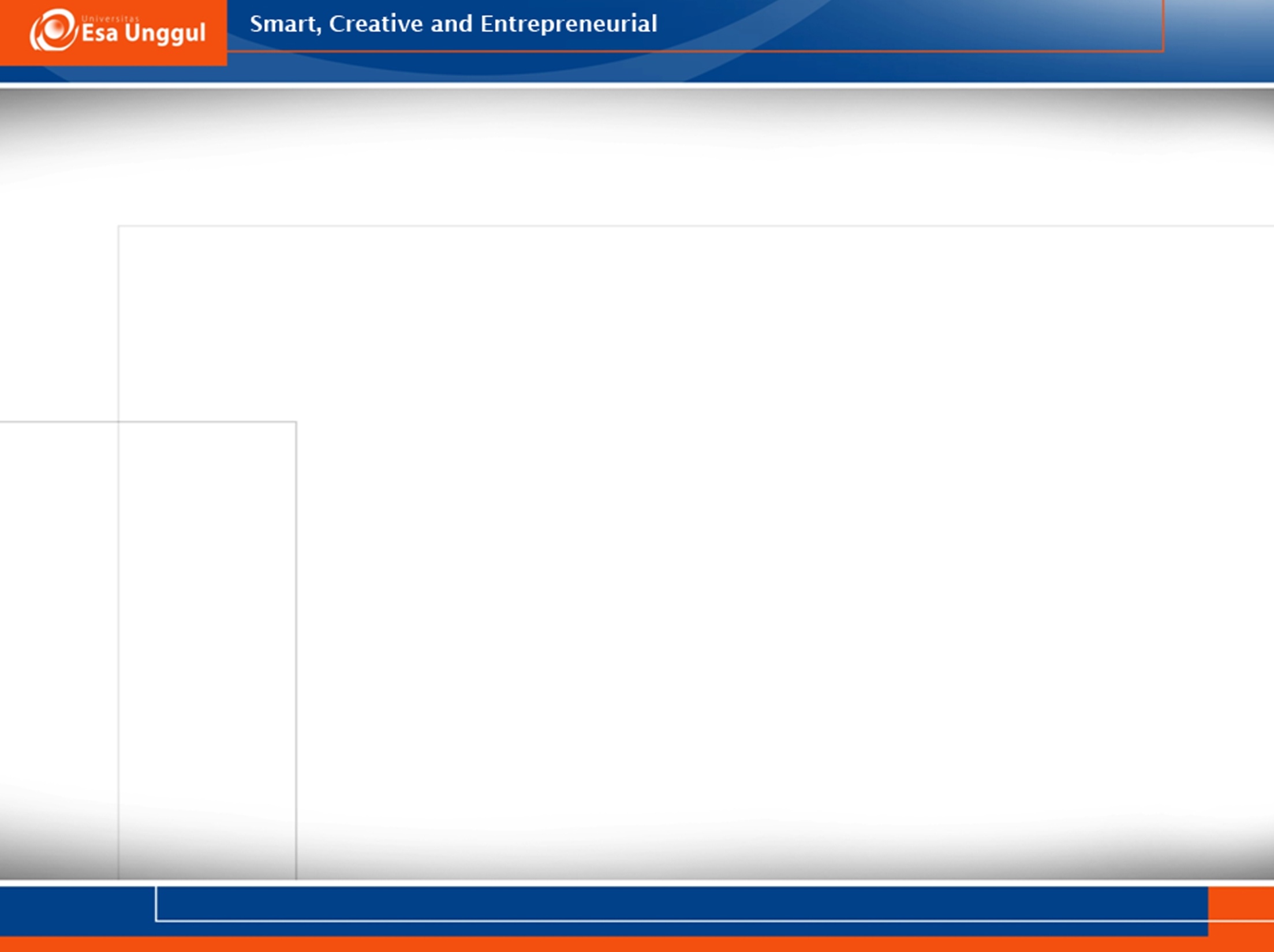 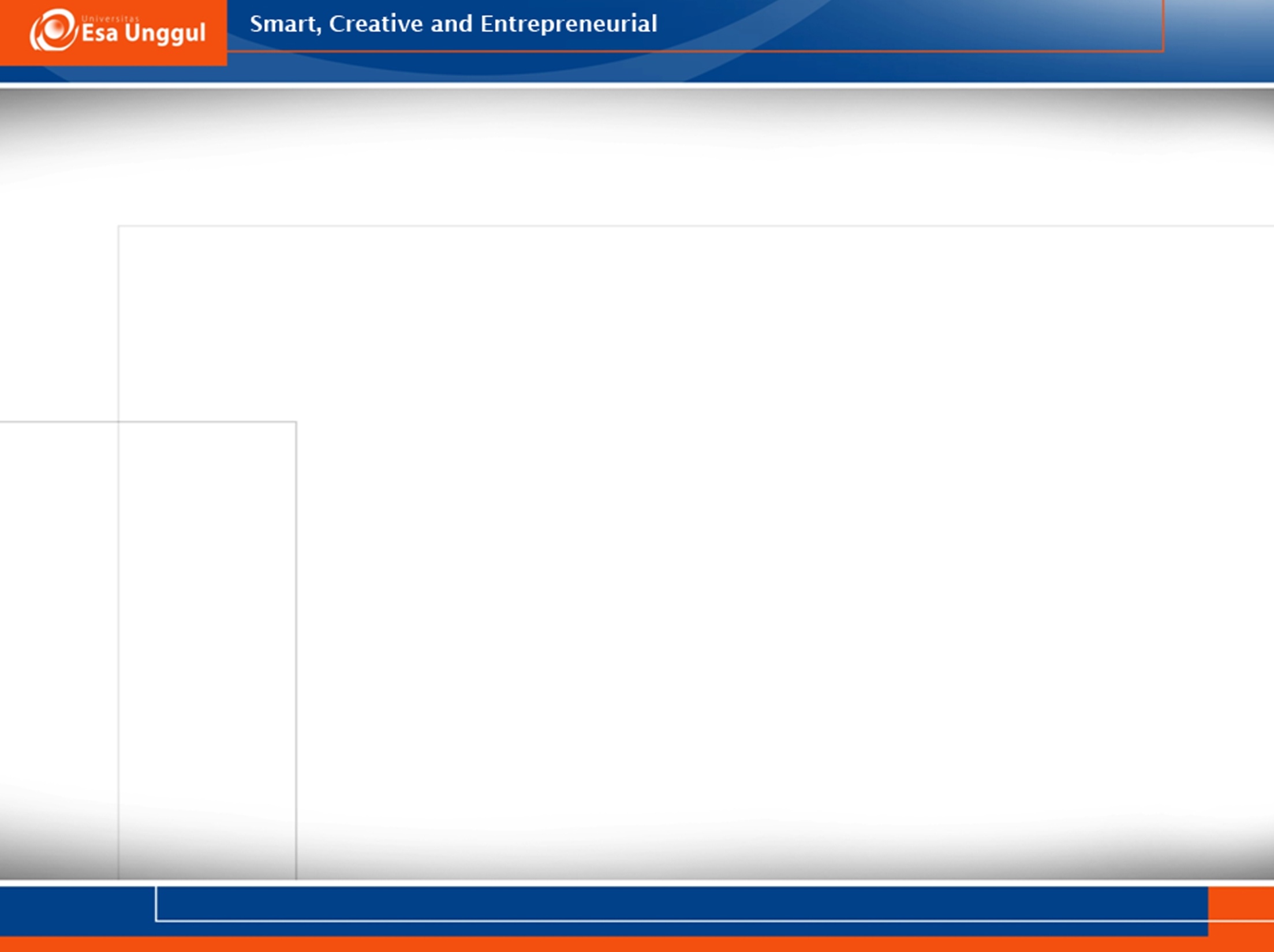